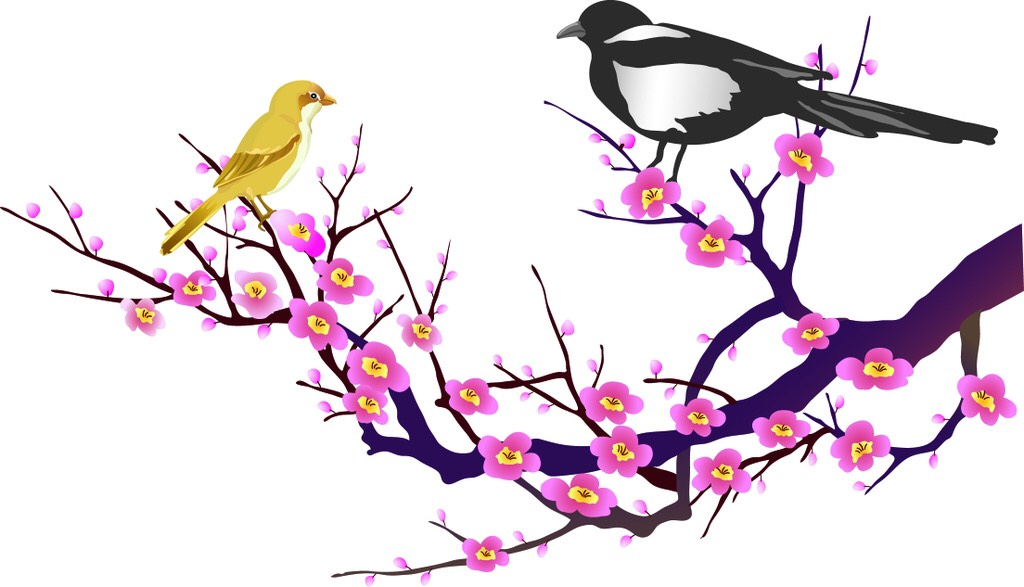 KHỞI ĐỘNG
Hãy lắng nghe và cho biết 
giai điệu sau là của bài hát nào đã học? Sáng tác của ai?
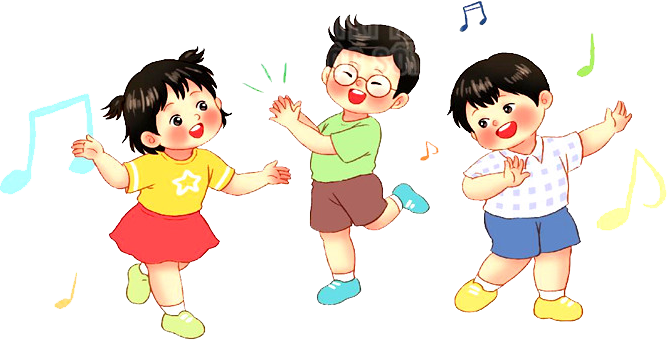 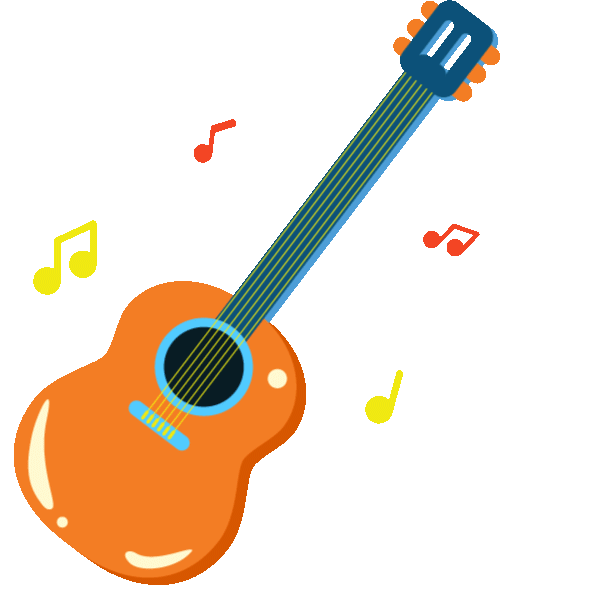 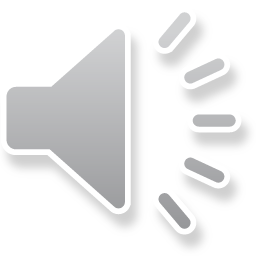 Giai điệu của bài hát “Tình bạn tuổi thơ”
Nhạc và lời: Nguyễn Quốc Việt
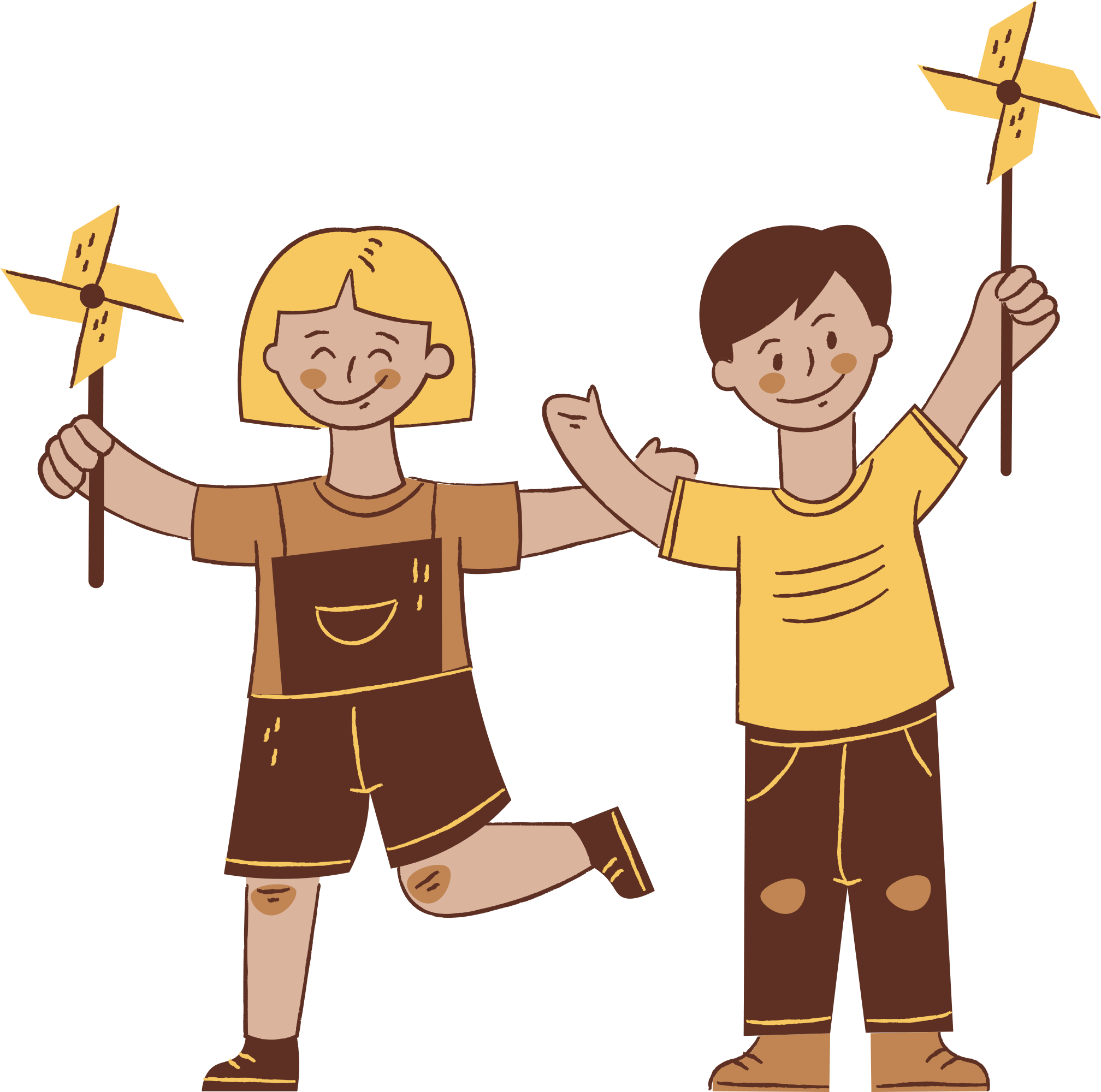 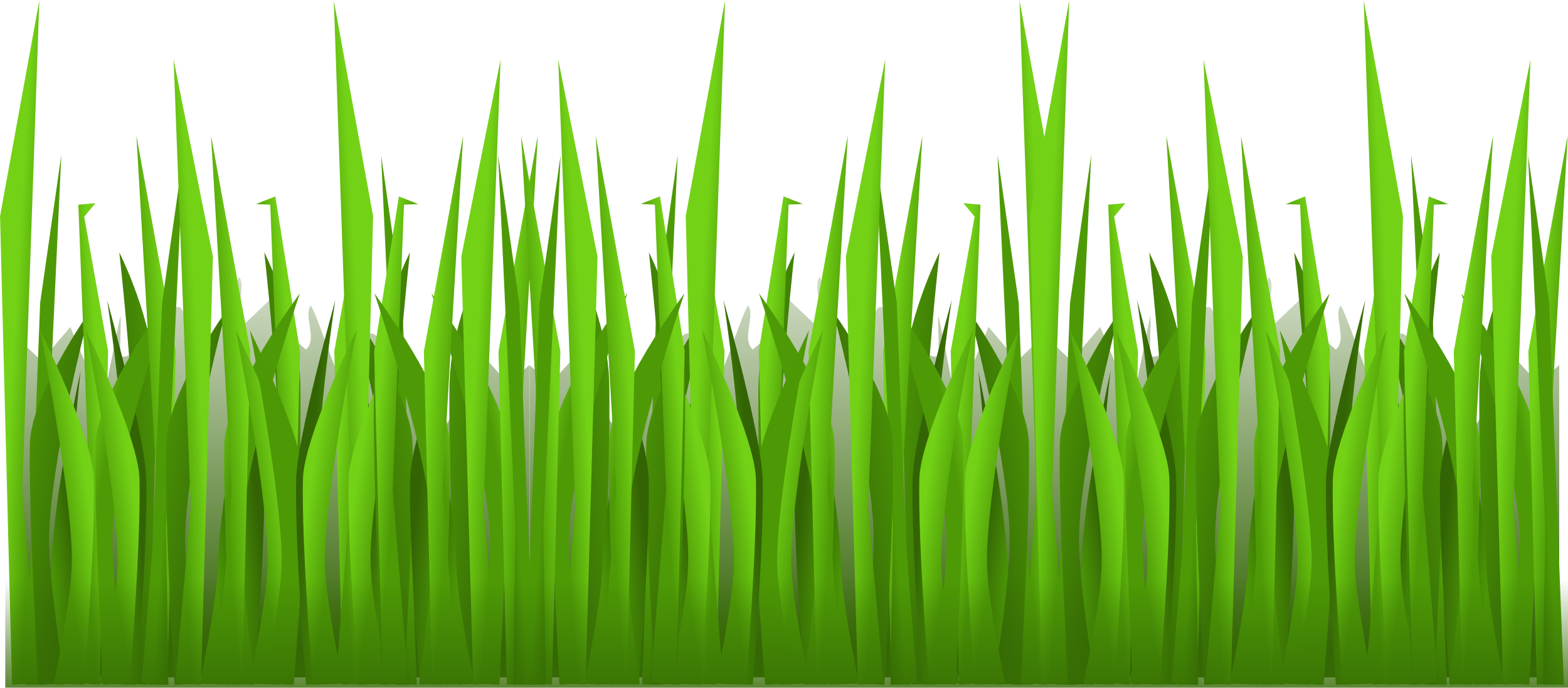 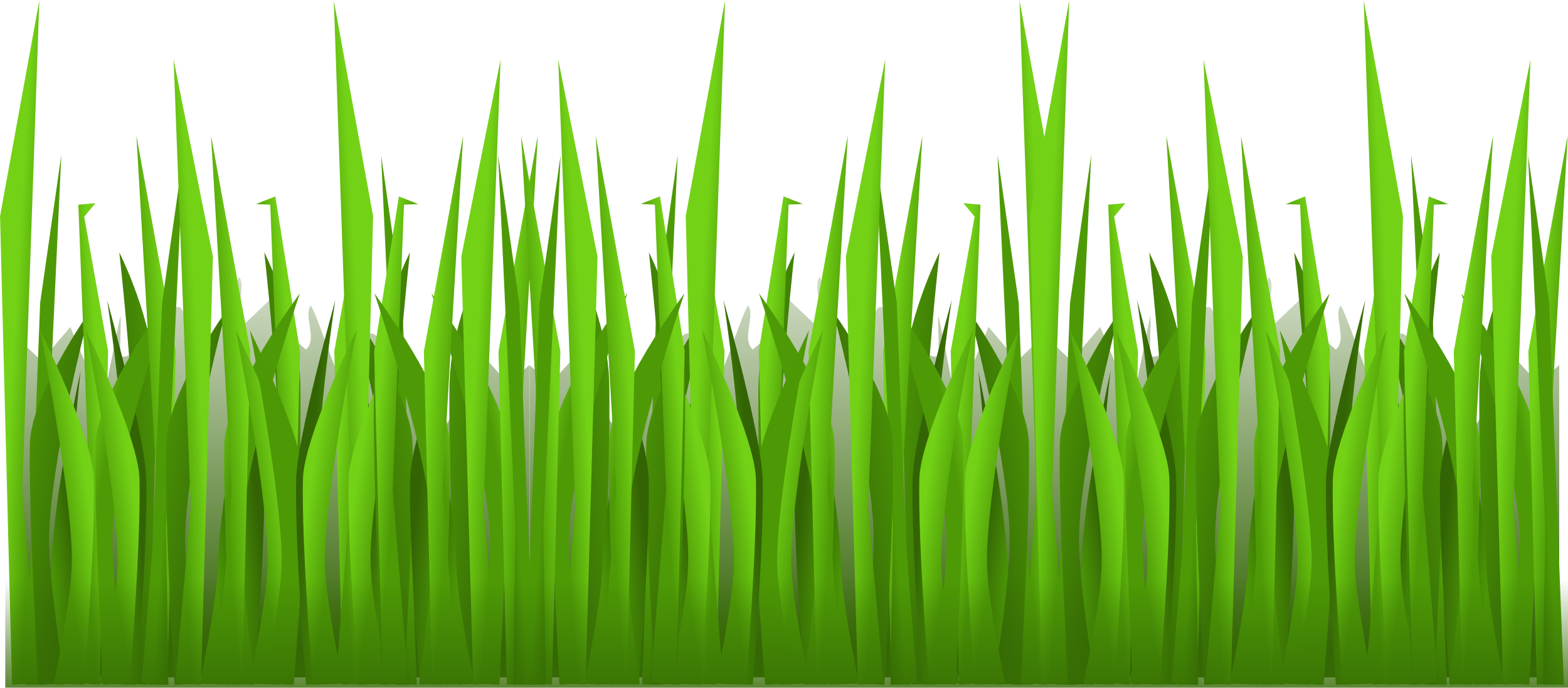 Tiết 25
- Ôn bài hát Tình bạn tuổi thơ
- Nhạc cụ: Thể hiện nhạc cụ gõ hoặc nhạc cụ giai điệu
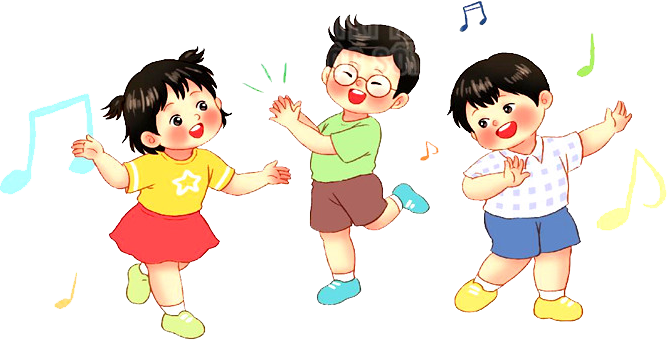 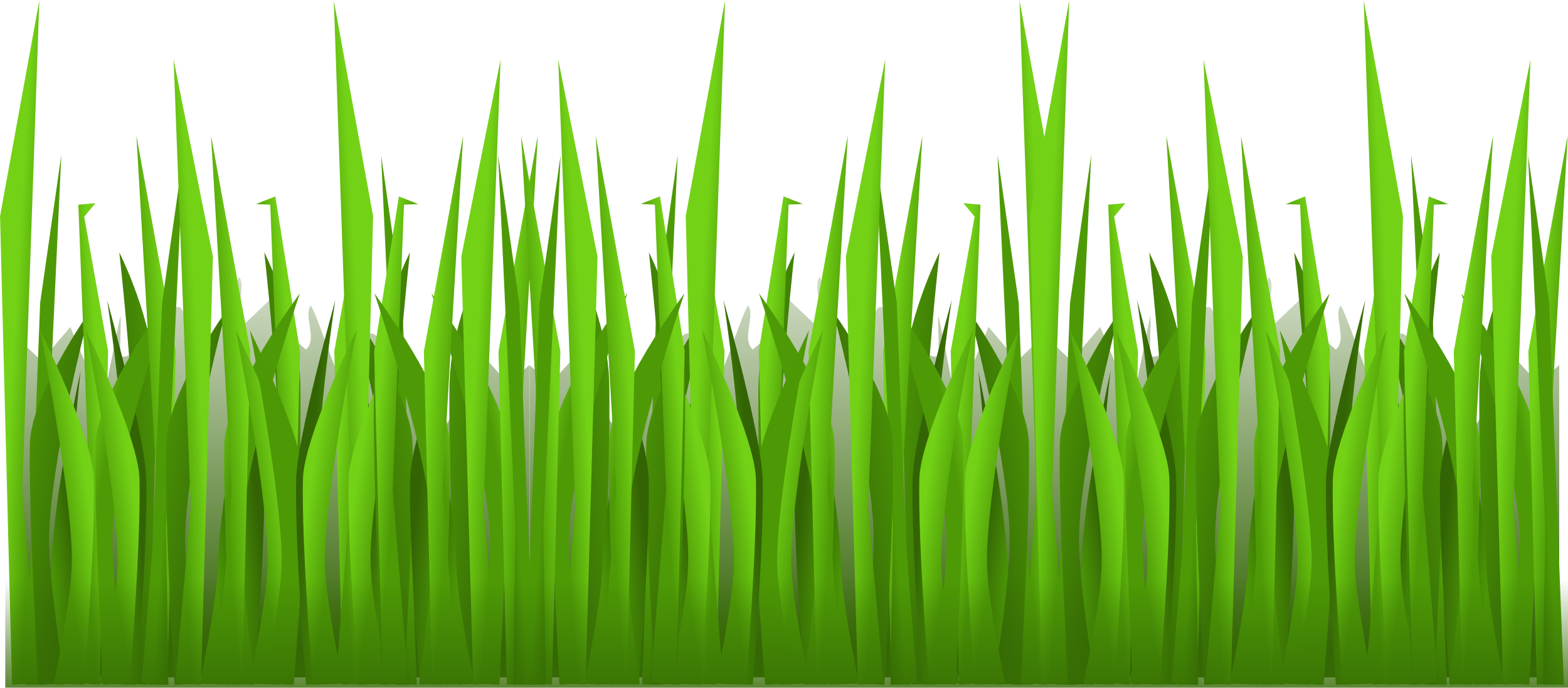 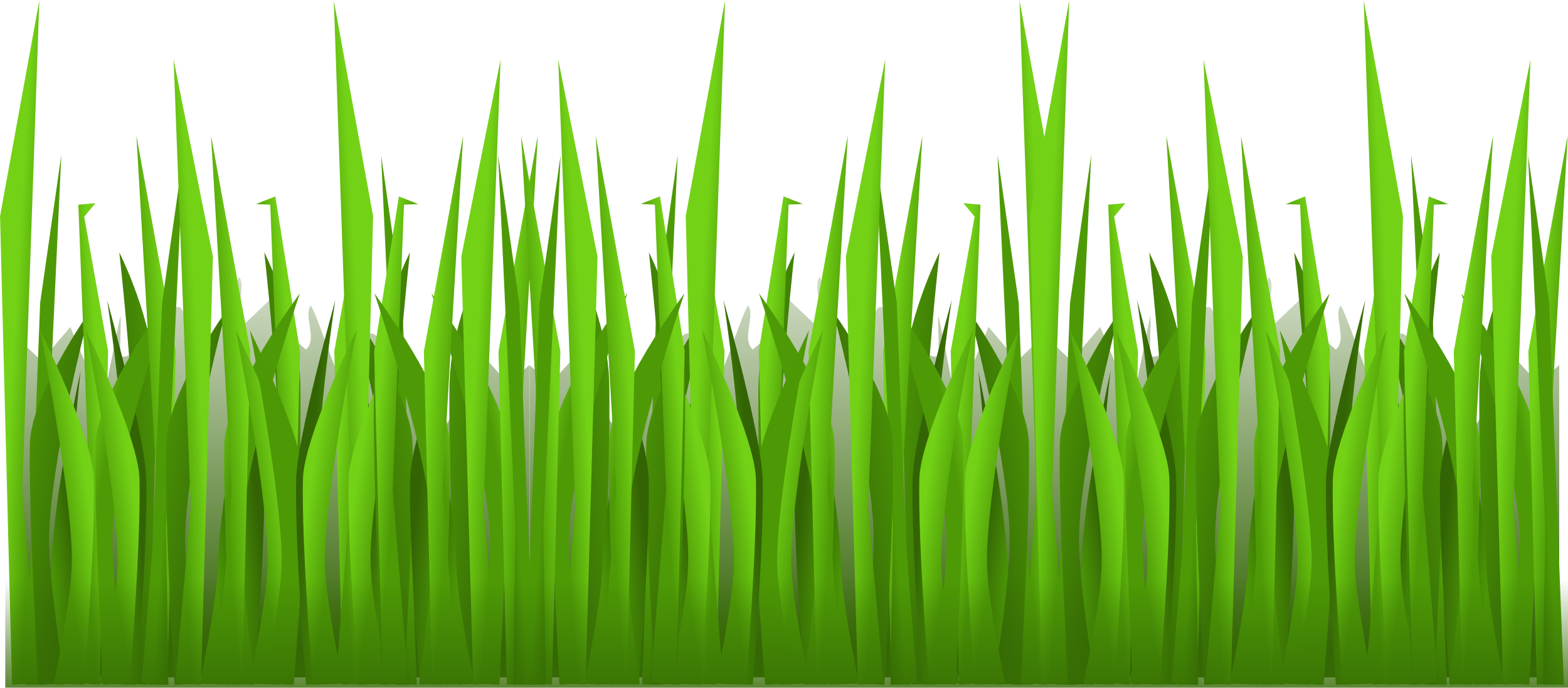 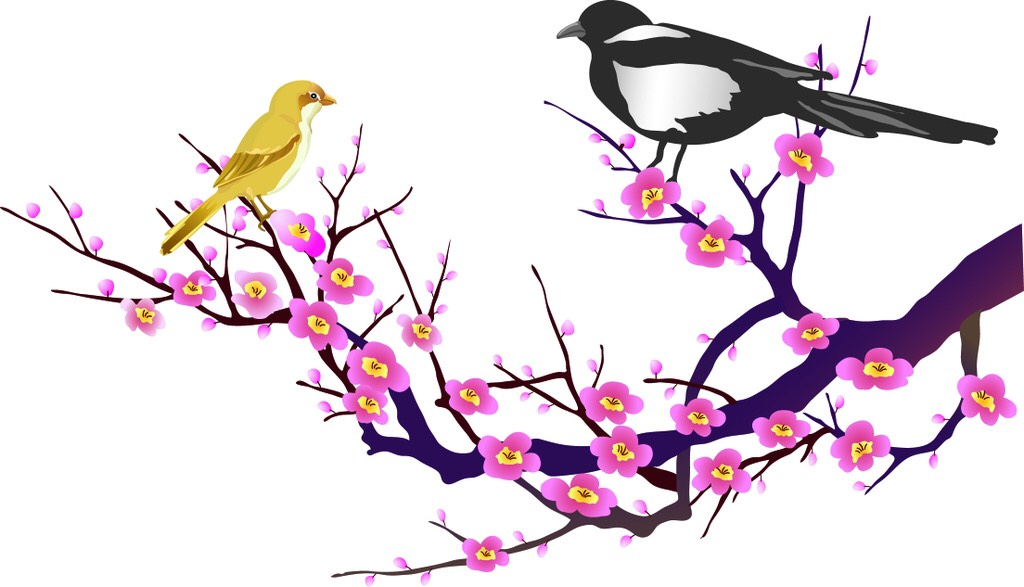 Ôn tập bài hát
“Tình bạn tuổi thơ”
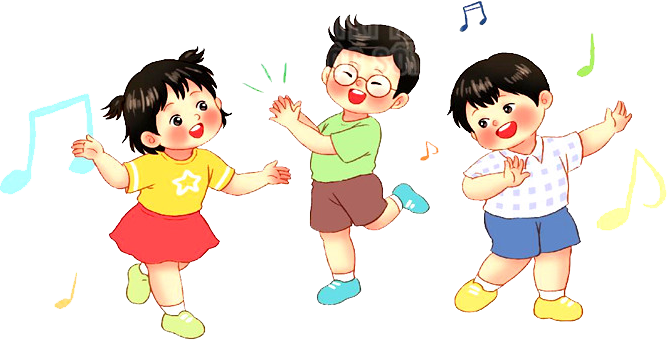 Tình bạn tuổi thơ
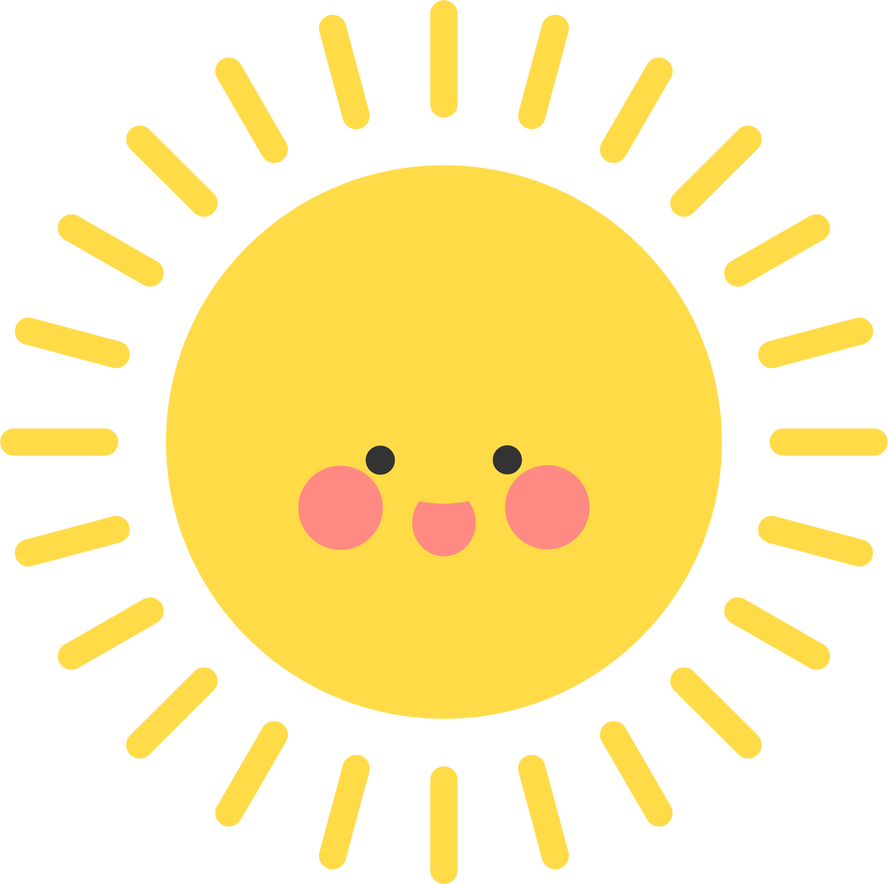 Nhạc và lời: Nguyễn Quốc Việt
Hơi nhanh-vui tươi
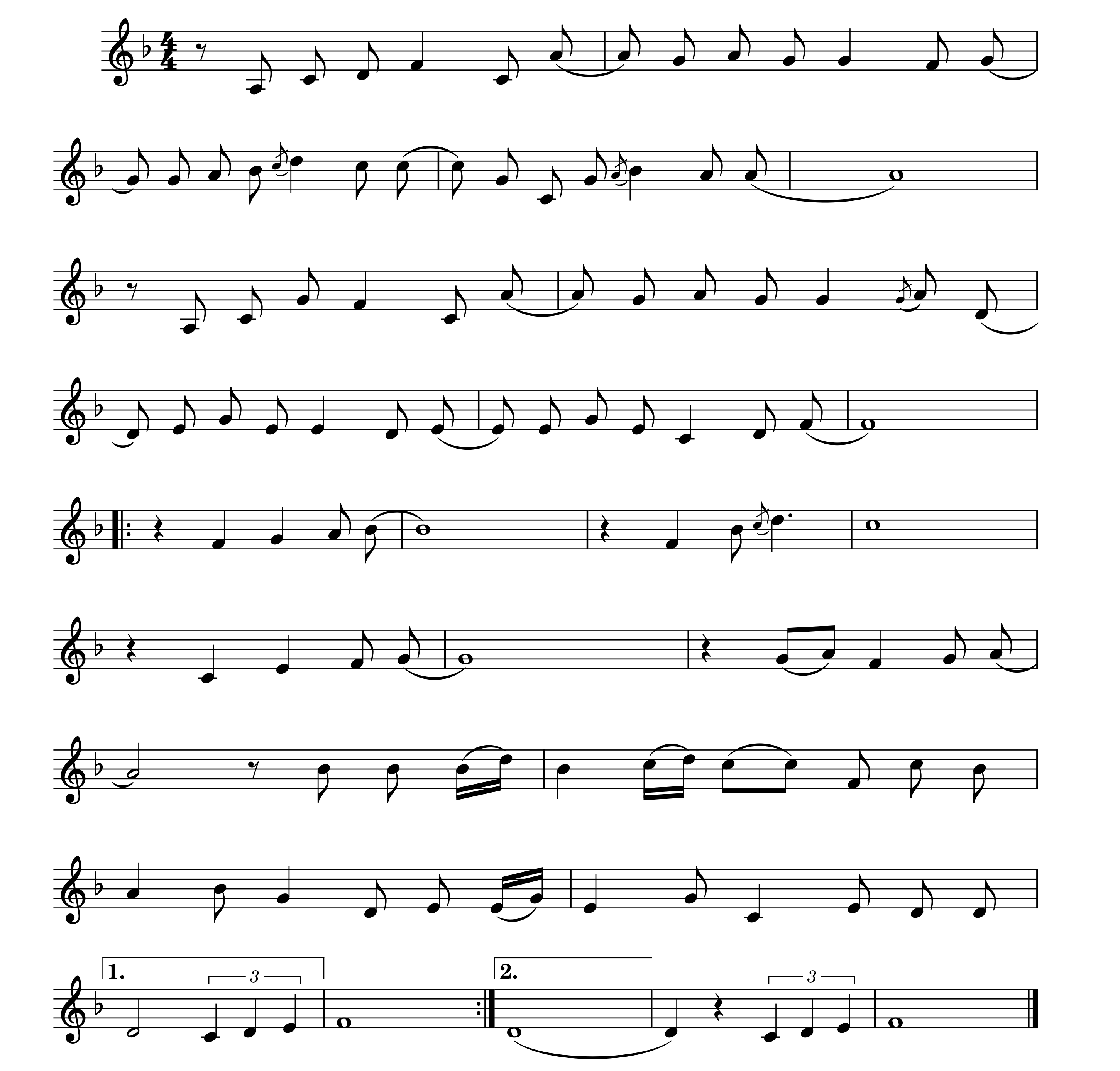 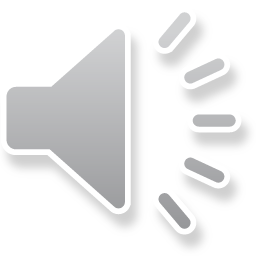 Tình   bạn   tuổi    thơ           đẹp      lắm,            quấn  quýt    bên   nhau         thật     vui.
Hồn nhiên như gió      như     mây.        Tươi đẹp như bướm,    như     hoa.
Tình   bạn   chúng  em           đẹp       quá,                gắn     bó       như    cây            với     cành.
Yêu mến nhau như        đàn    chim,           ríu   rít  muôn  ngàn   chuyện   vui.
Tình  bạn  tuổi      thơ,                                            đẹp   như  giấc              mơ.
Tình       bạn        tuổi        thơ,                                                             thắm    hồng      cuộc  sống.
Mai        đây          chúng       em              lớn         lên,              dù      cách     xa
nhau        bốn      phương,    lòng      em      vẫn           luôn          nhớ     hoài            bao       kỉ        niệm
đẹp.       Tình bạn tuổi   thơ.                          ….đẹp .                                  Tình bạn tuổi thơ.
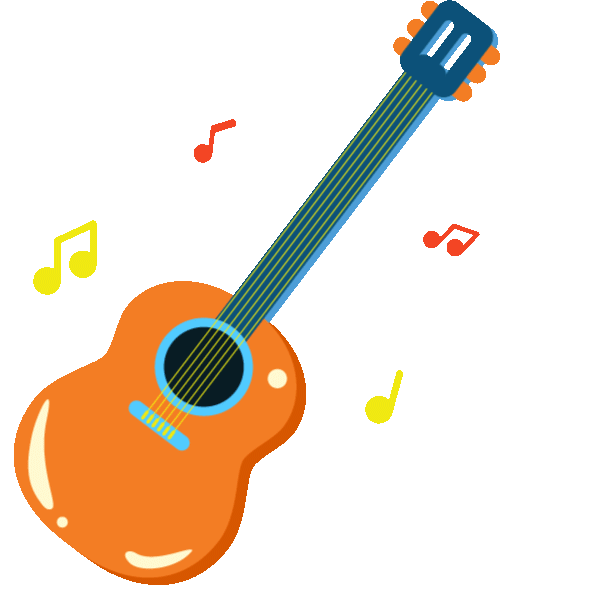 HÁT KẾT HỢP GÕ ĐỆM THEO PHÁCH
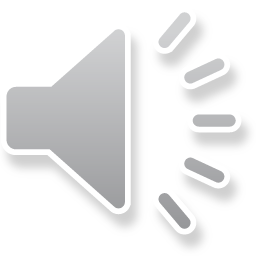 Câu 1:
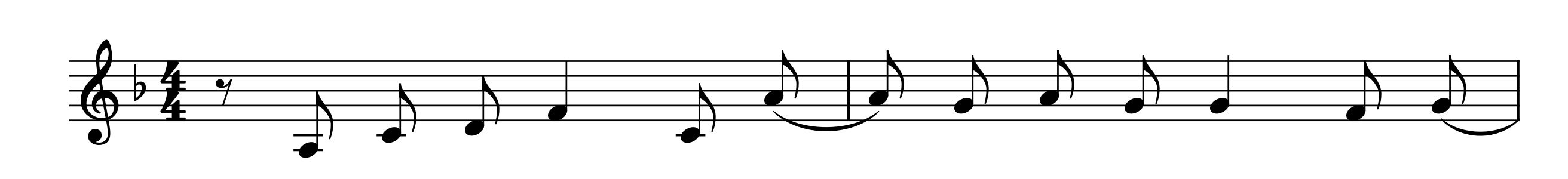 Tình  bạn  tuổi    thơ        đẹp      lắm,         quấn quýt  bên nhau         thật     vui.
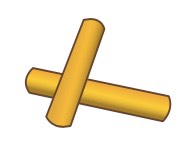 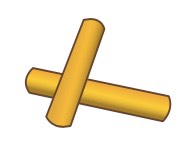 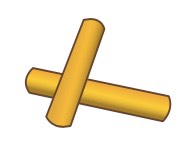 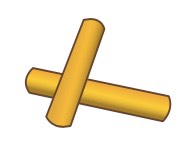 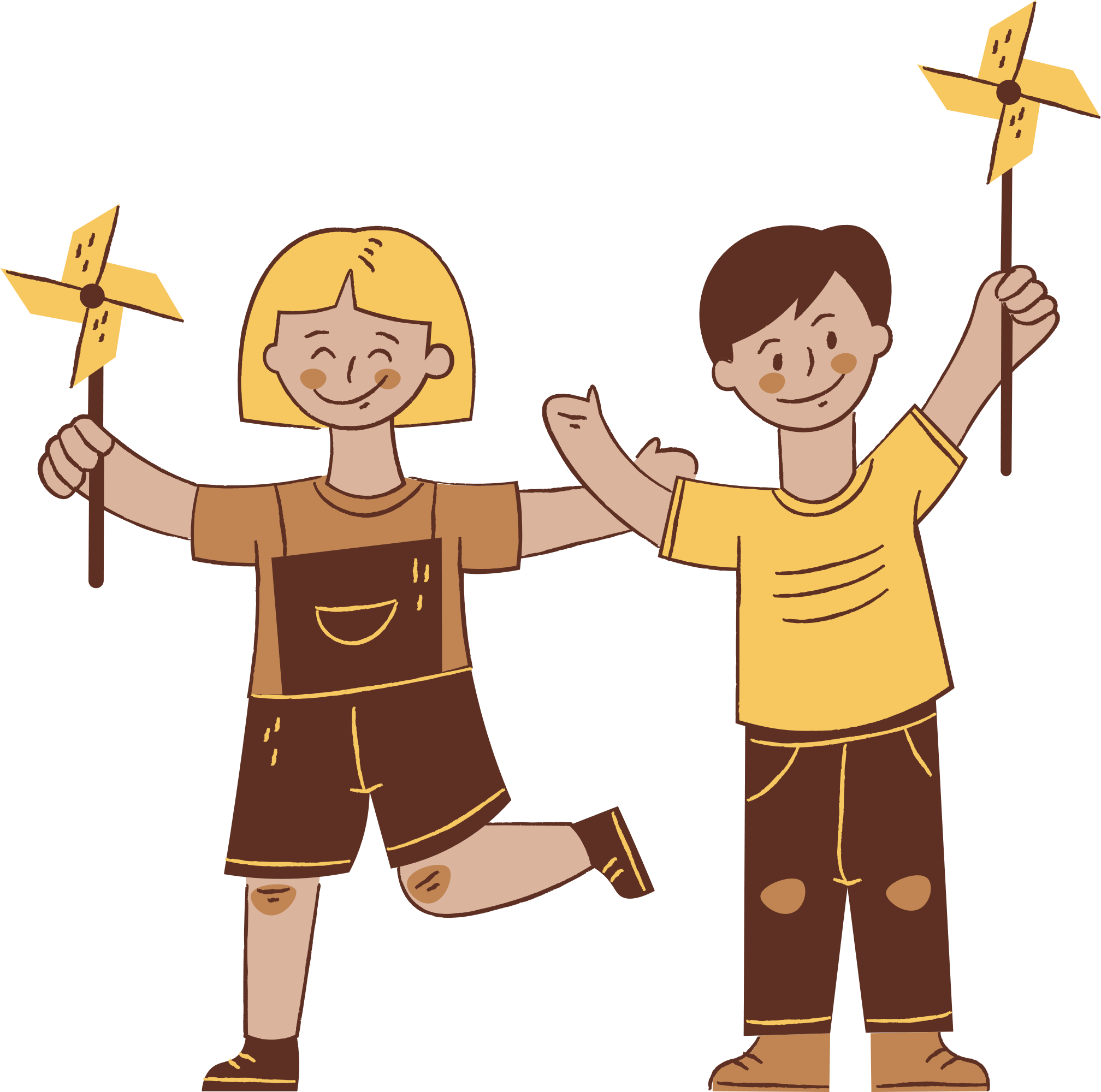 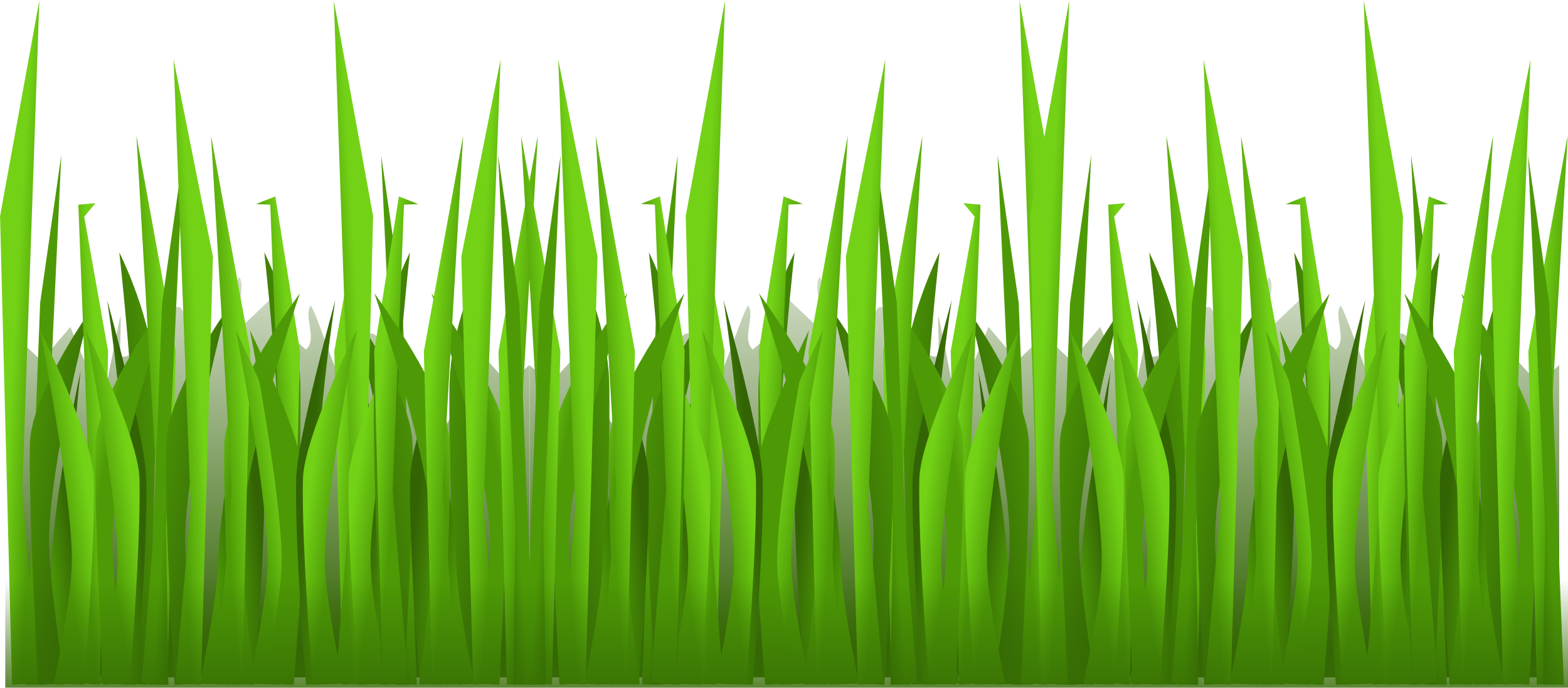 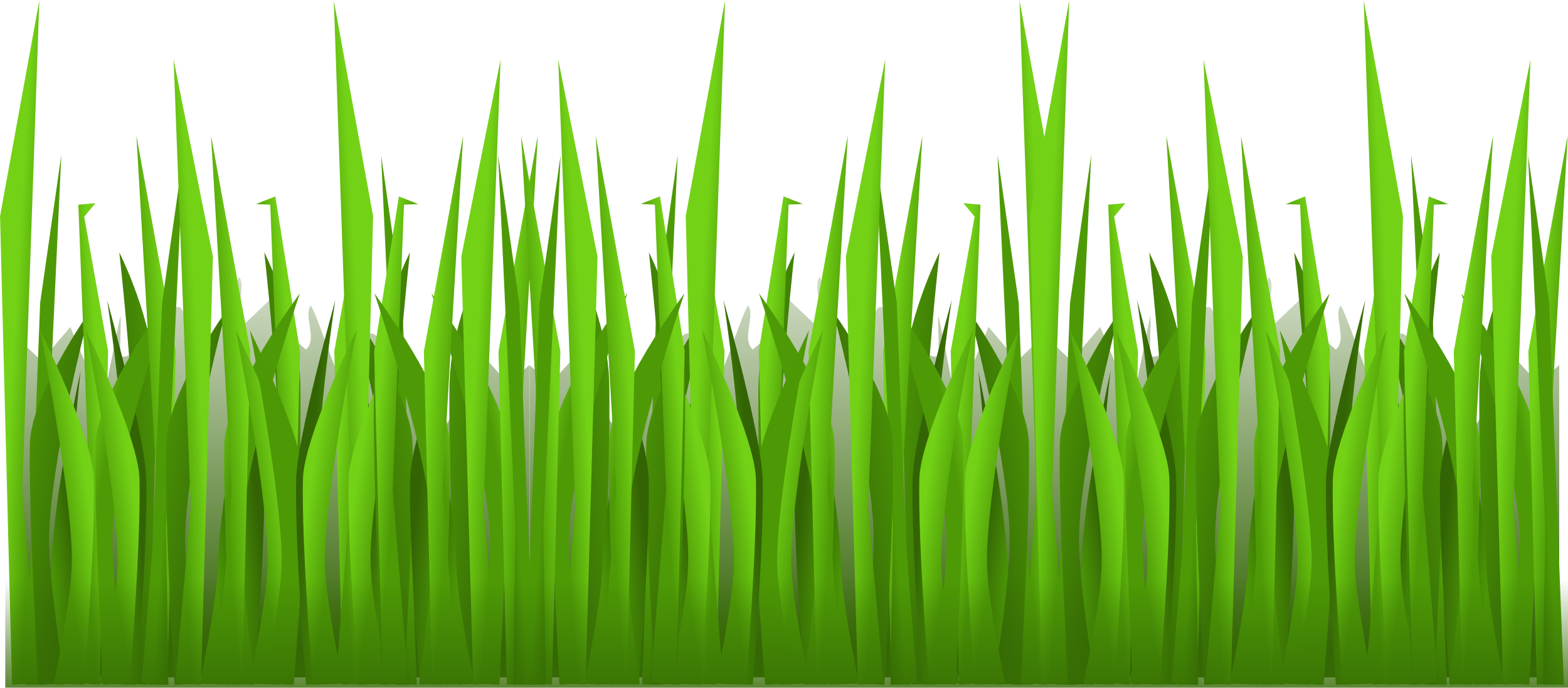 Tình bạn tuổi thơ
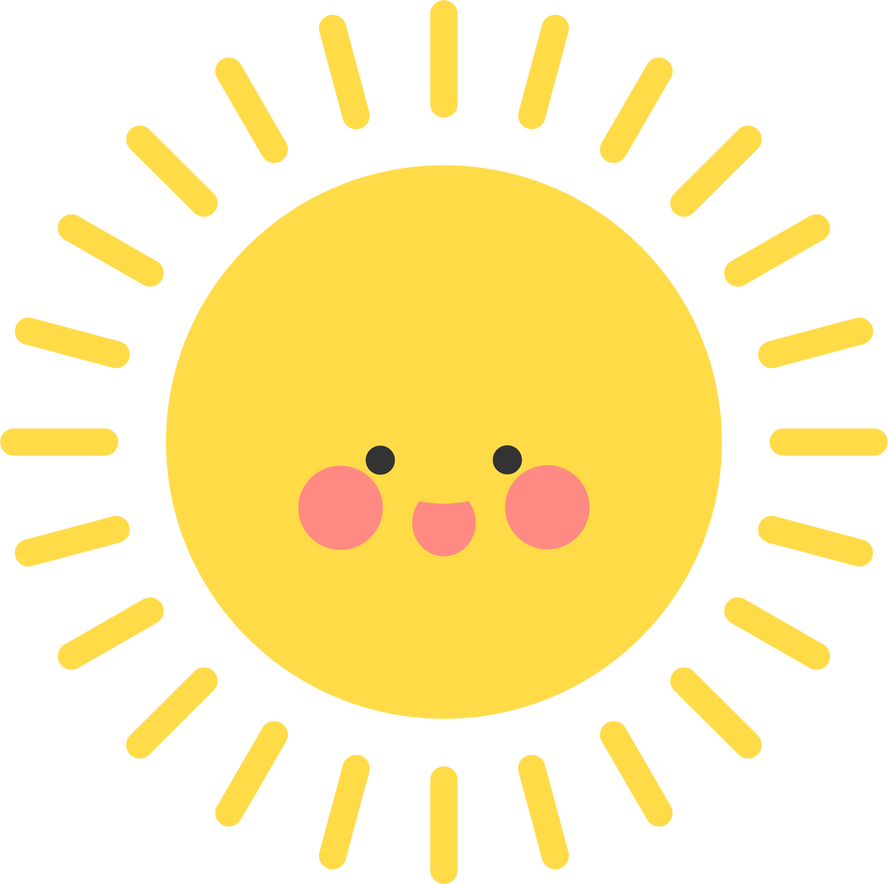 Nhạc và lời: Nguyễn Quốc Việt
Hơi nhanh-vui tươi
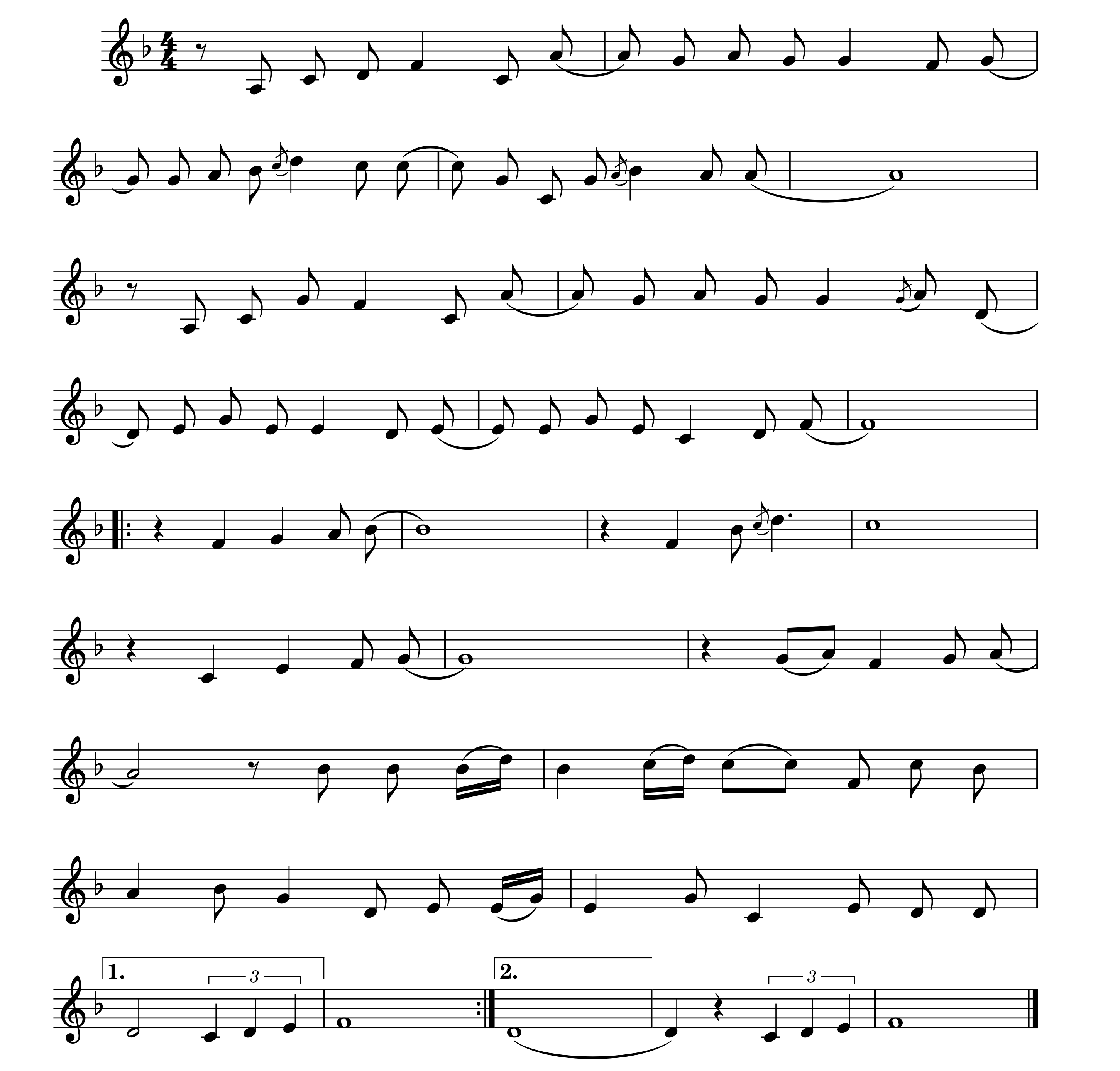 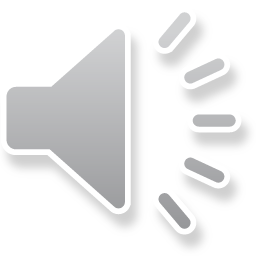 Tình   bạn   tuổi    thơ           đẹp      lắm,            quấn  quýt    bên   nhau         thật     vui.
Hồn nhiên như gió      như     mây.        Tươi đẹp như bướm,    như     hoa.
Tình   bạn   chúng  em           đẹp       quá,                gắn     bó       như    cây            với     cành.
Yêu mến nhau như        đàn    chim,           ríu   rít  muôn  ngàn   chuyện   vui.
Tình  bạn  tuổi      thơ,                                            đẹp   như  giấc              mơ.
Tình       bạn        tuổi        thơ,                                                             thắm    hồng      cuộc  sống.
Mai        đây          chúng       em              lớn         lên,              dù      cách     xa
nhau        bốn      phương,    lòng      em      vẫn           luôn          nhớ     hoài            bao       kỉ        niệm
đẹp.       Tình bạn tuổi   thơ.                          ….đẹp .                                  Tình bạn tuổi thơ.
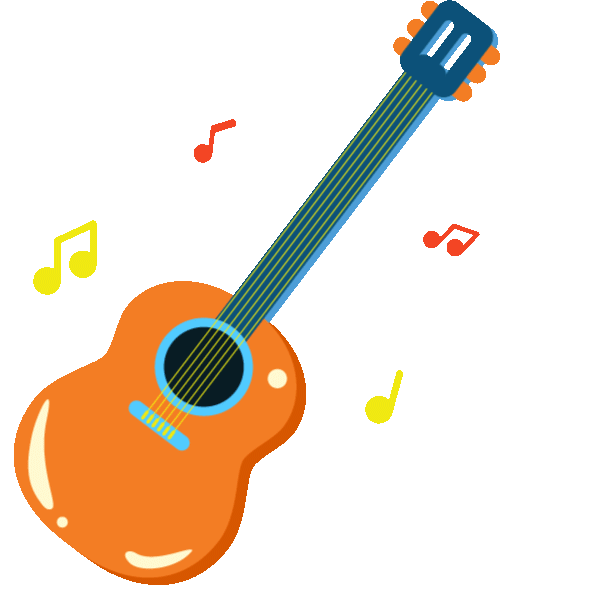 HÁT
Nối tiếp – Hòa giọng
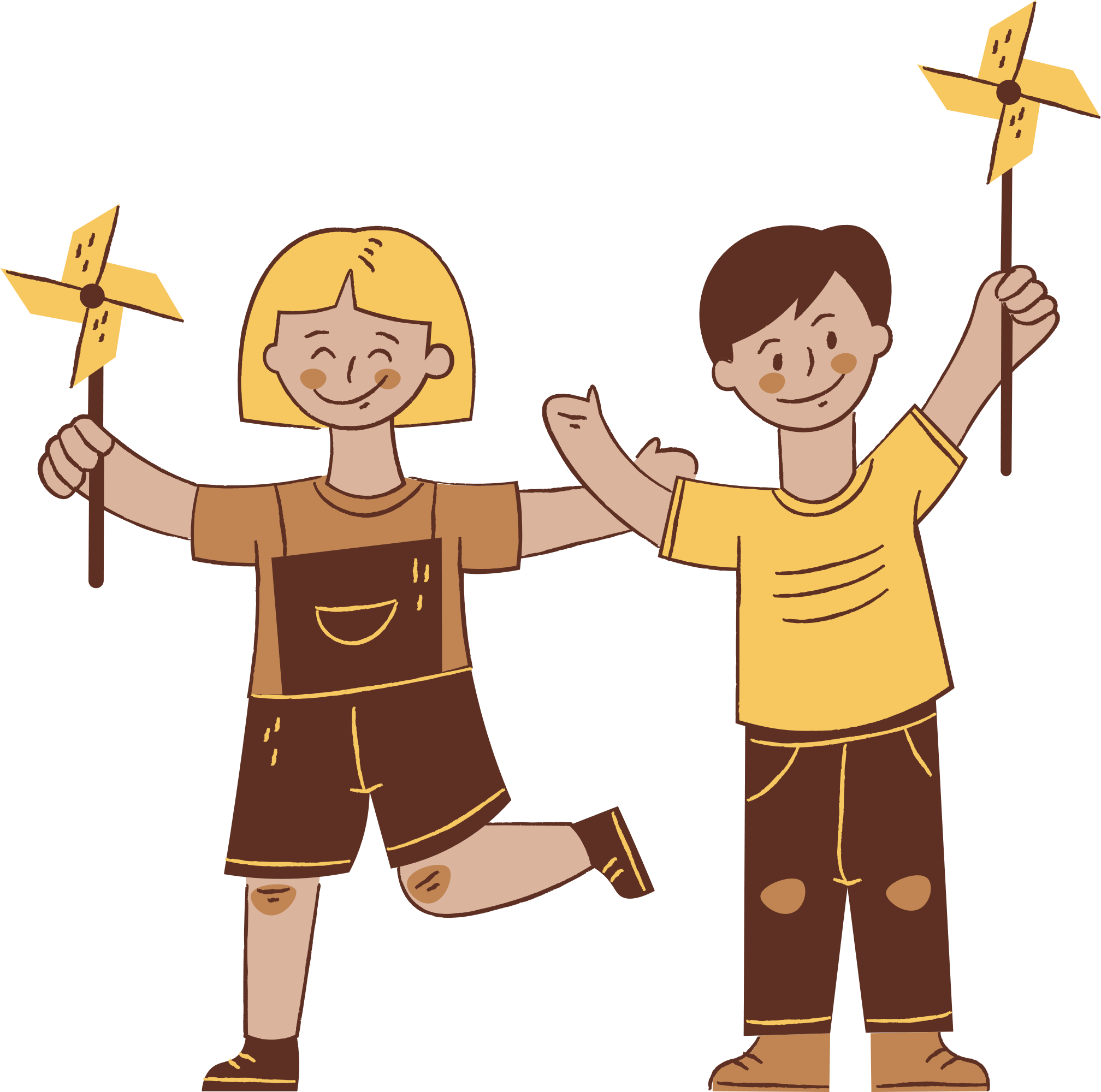 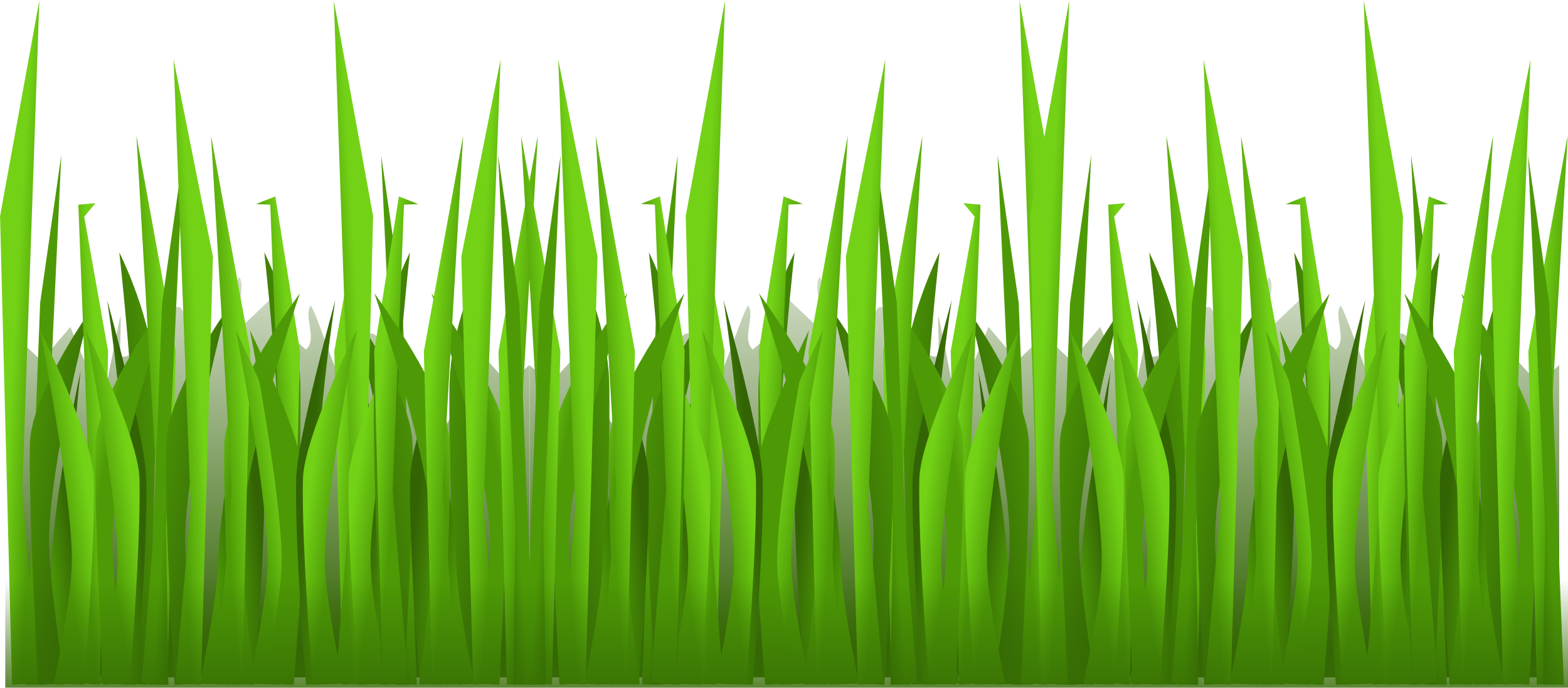 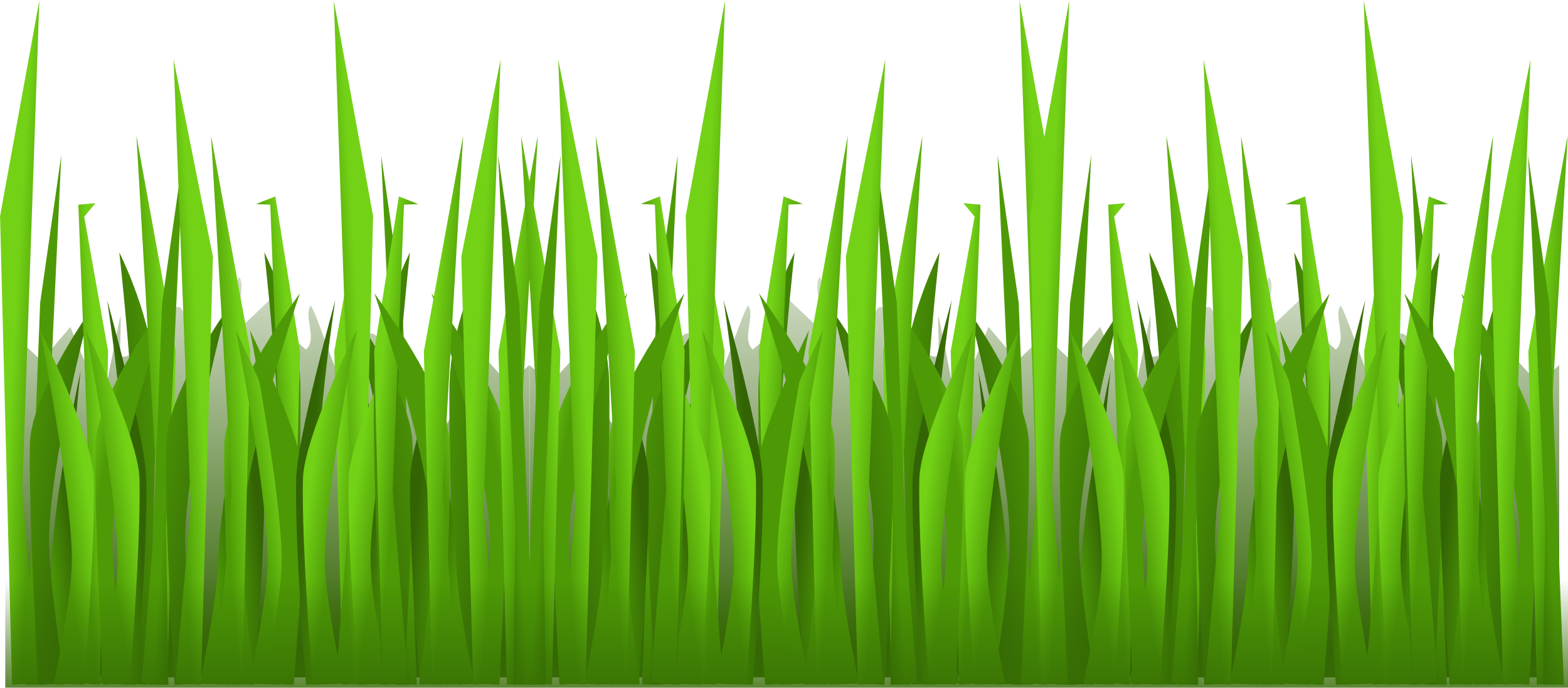 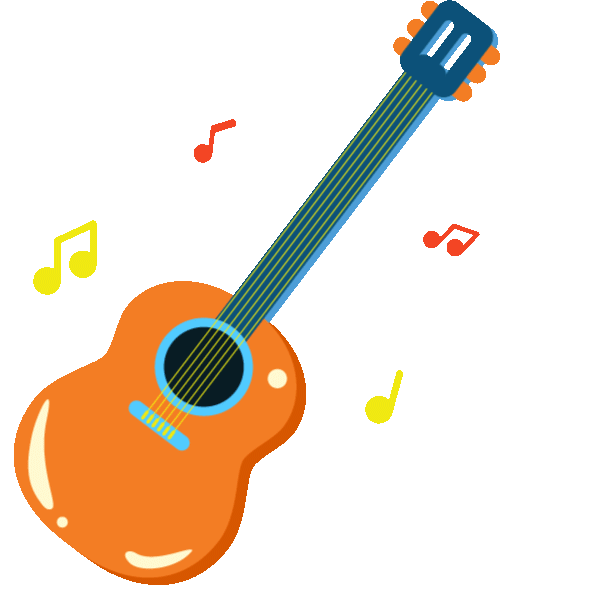 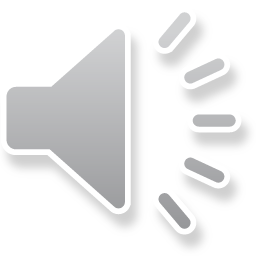 Nối tiếp – Hòa giọng
Nam: Tình bạn tuổi thơ đẹp lắm, quấn quýt bên nhau thật vui.
Hồn nhiên như gió như mây. Tươi đẹp như bướm, như hoa.

Nữ:   Tình bạn chúng em đẹp quá, gắn bó như cây với cành.
Yêu mến nhau như đàn chim, ríu rít muôn ngàn chuyện vui.

Hòa giọng:  Tình bạn tuổi thơ, đẹp như giấc mơ.
Tình bạn tuổi thơ, thắm hồng cuộc sống.
Mai đây chúng em lớn lên, dù cách xa nhau bốn phương,
lòng em vẫn luôn nhớ hoài bao kỷ niệm đẹp. Tình bạn tuổi thơ.
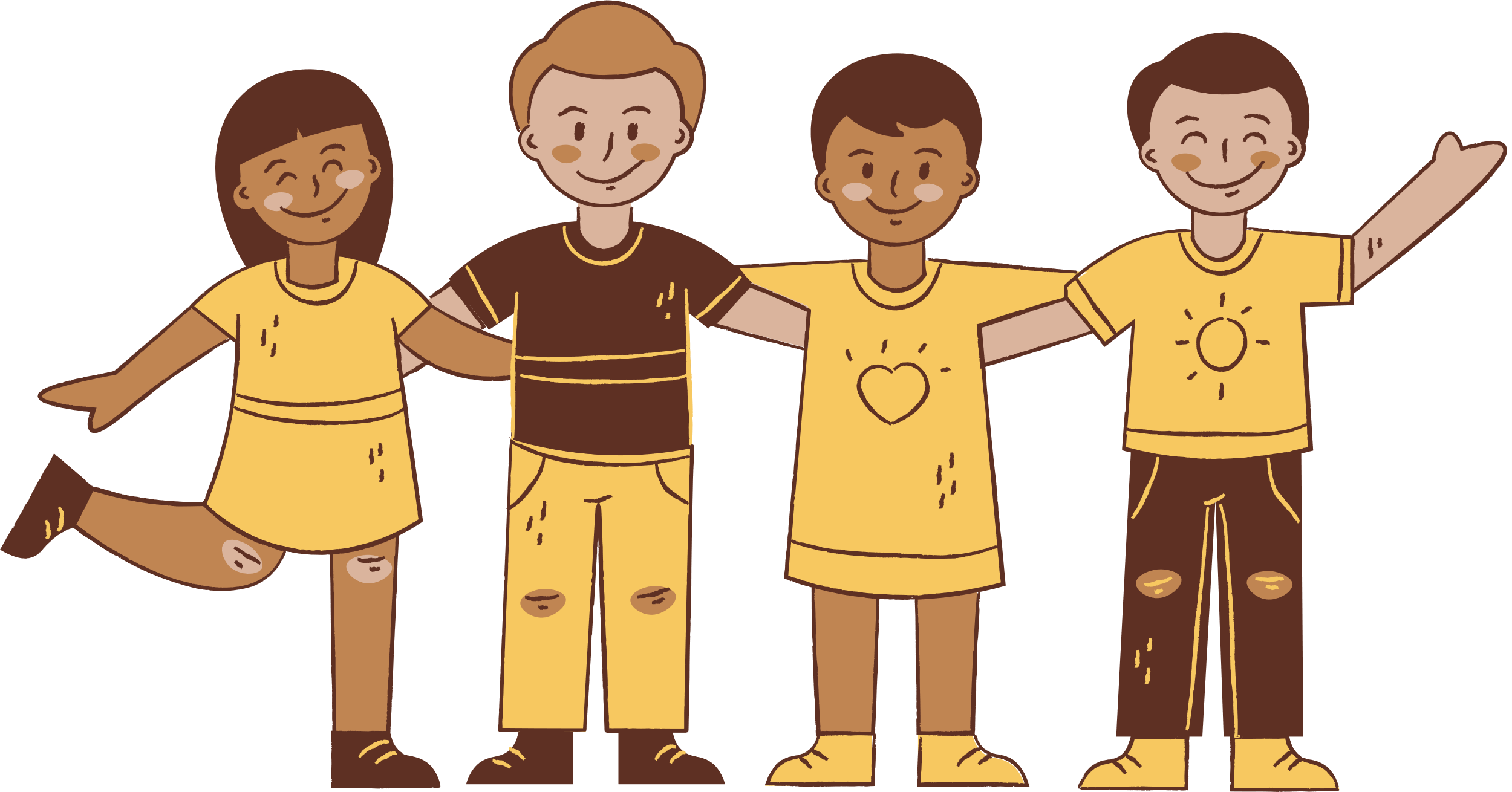 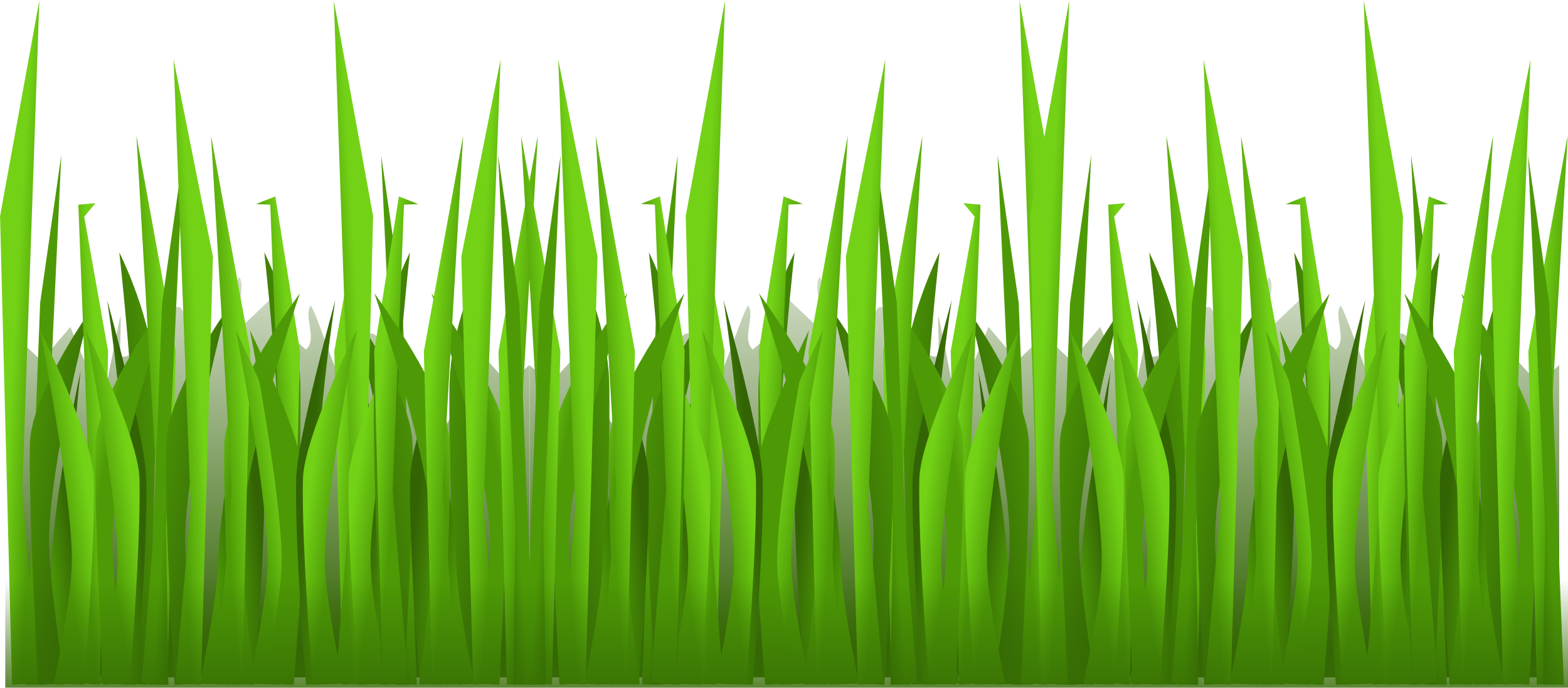 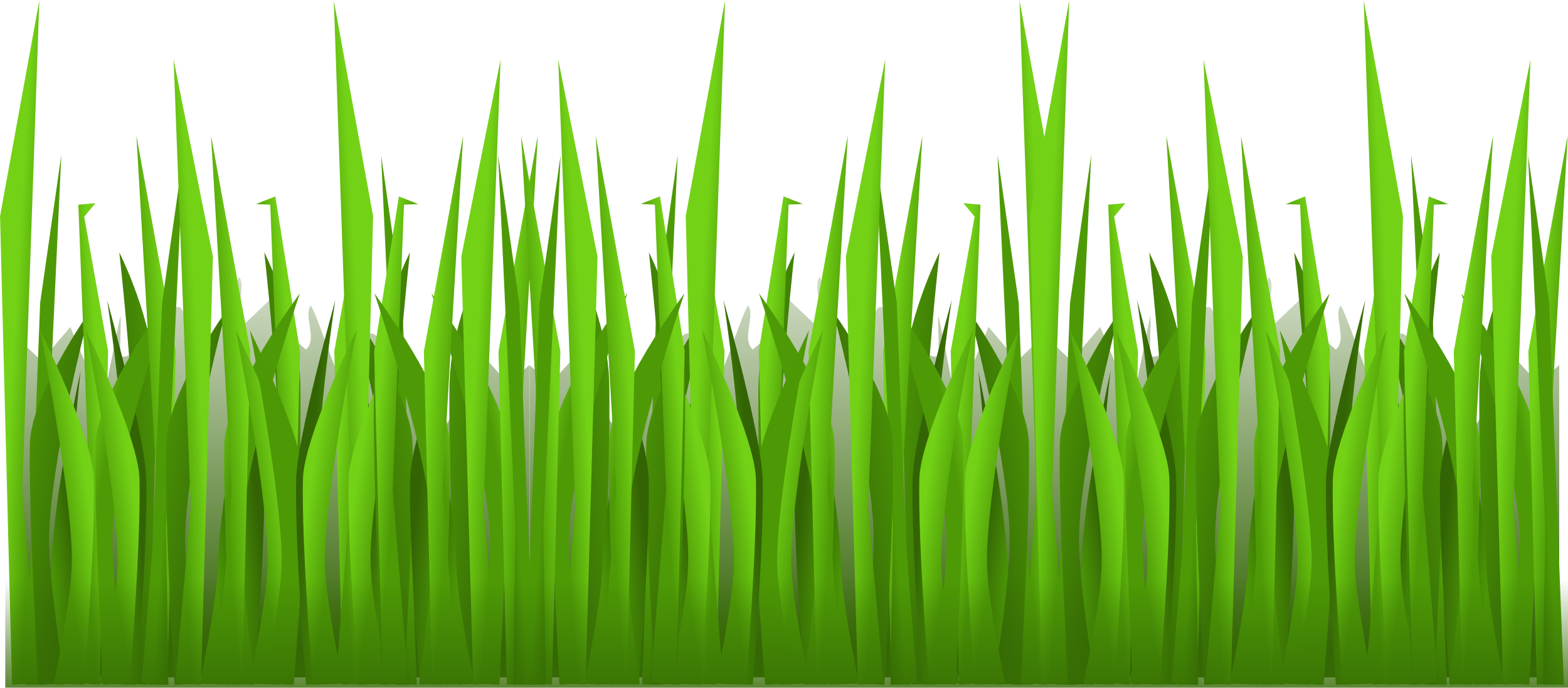 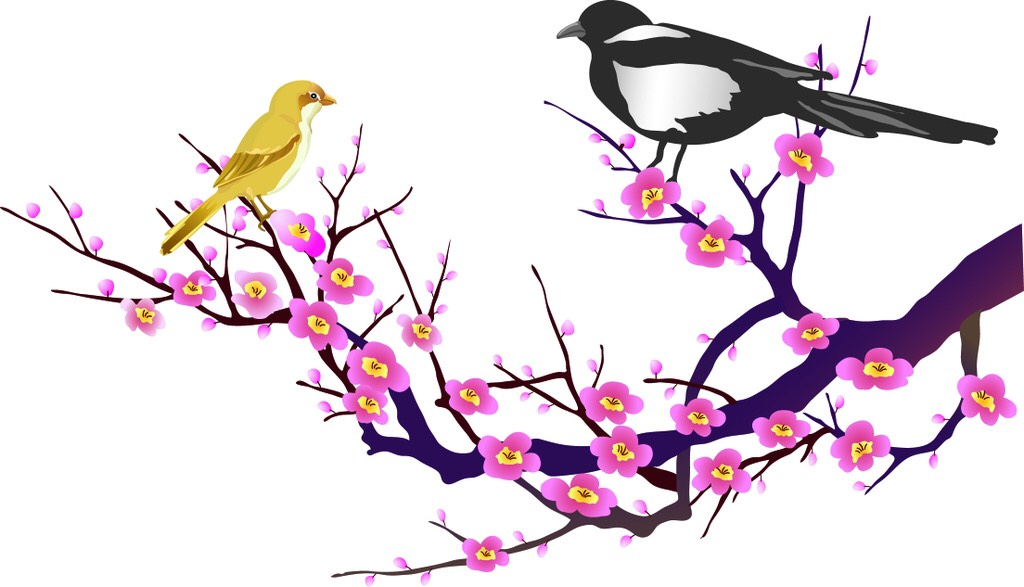 Thể hiện 
nhạc cụ gõ hoặc nhạc cụ giai điệu
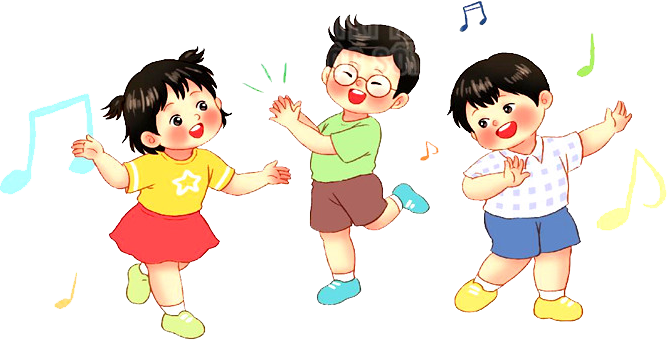 Triangle
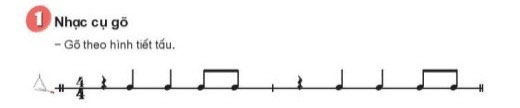 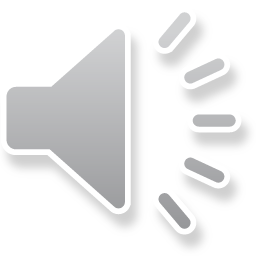 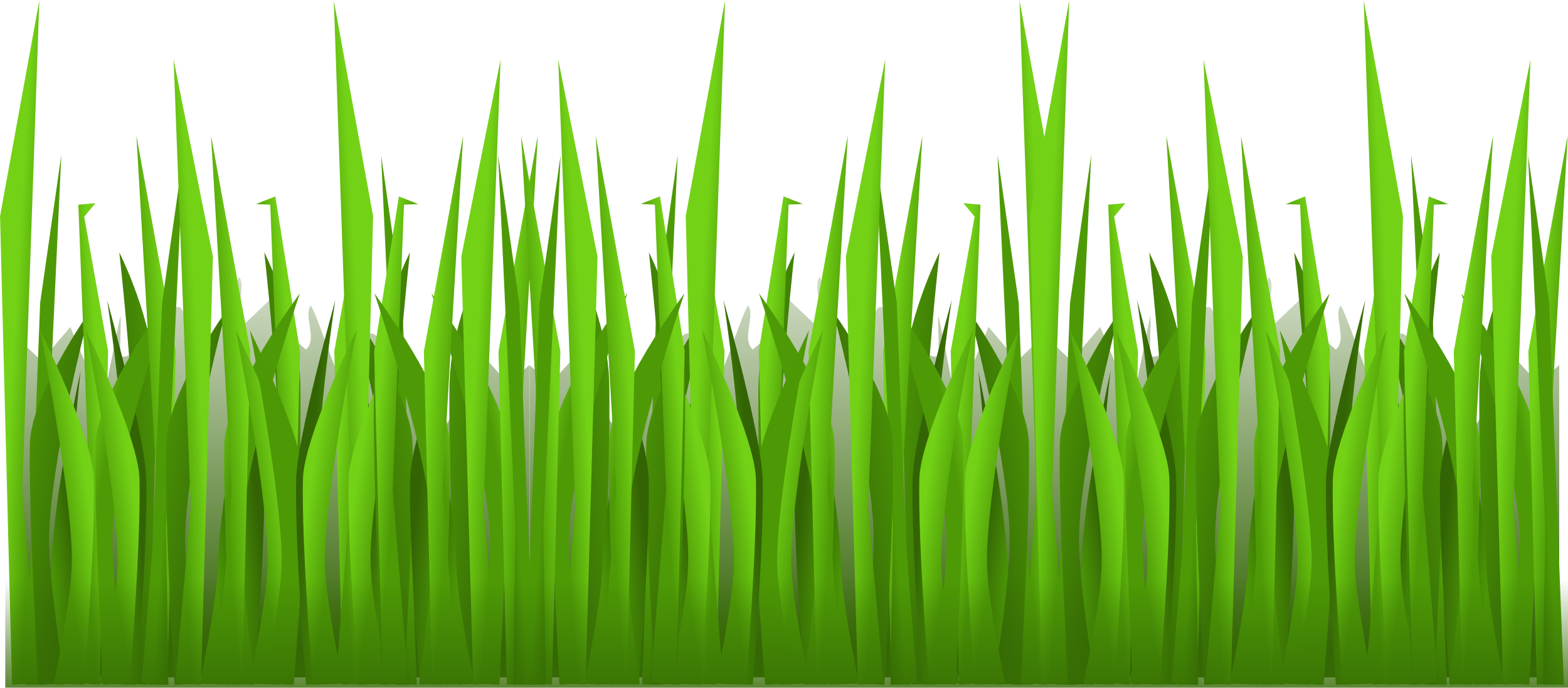 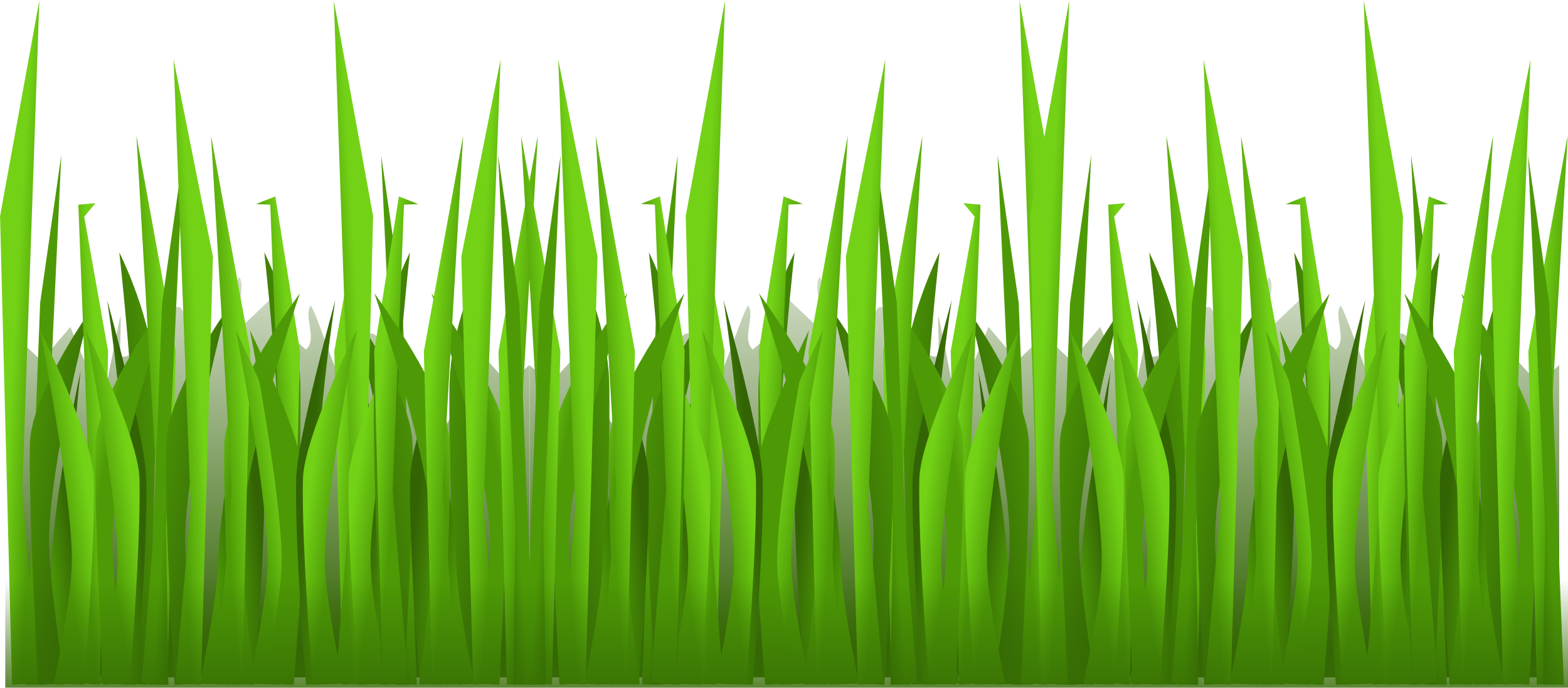 Maracas
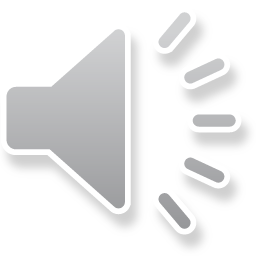 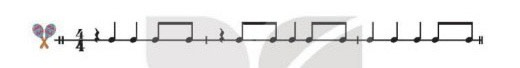 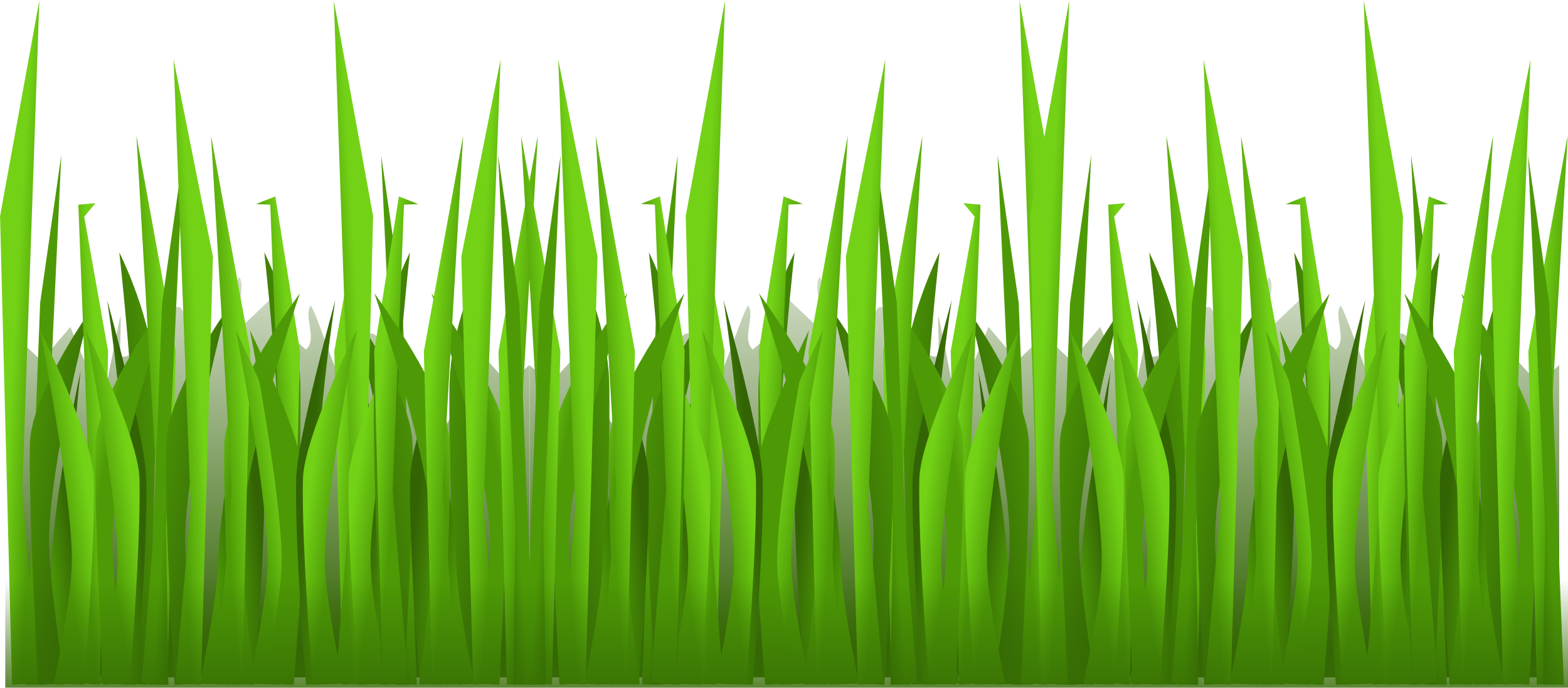 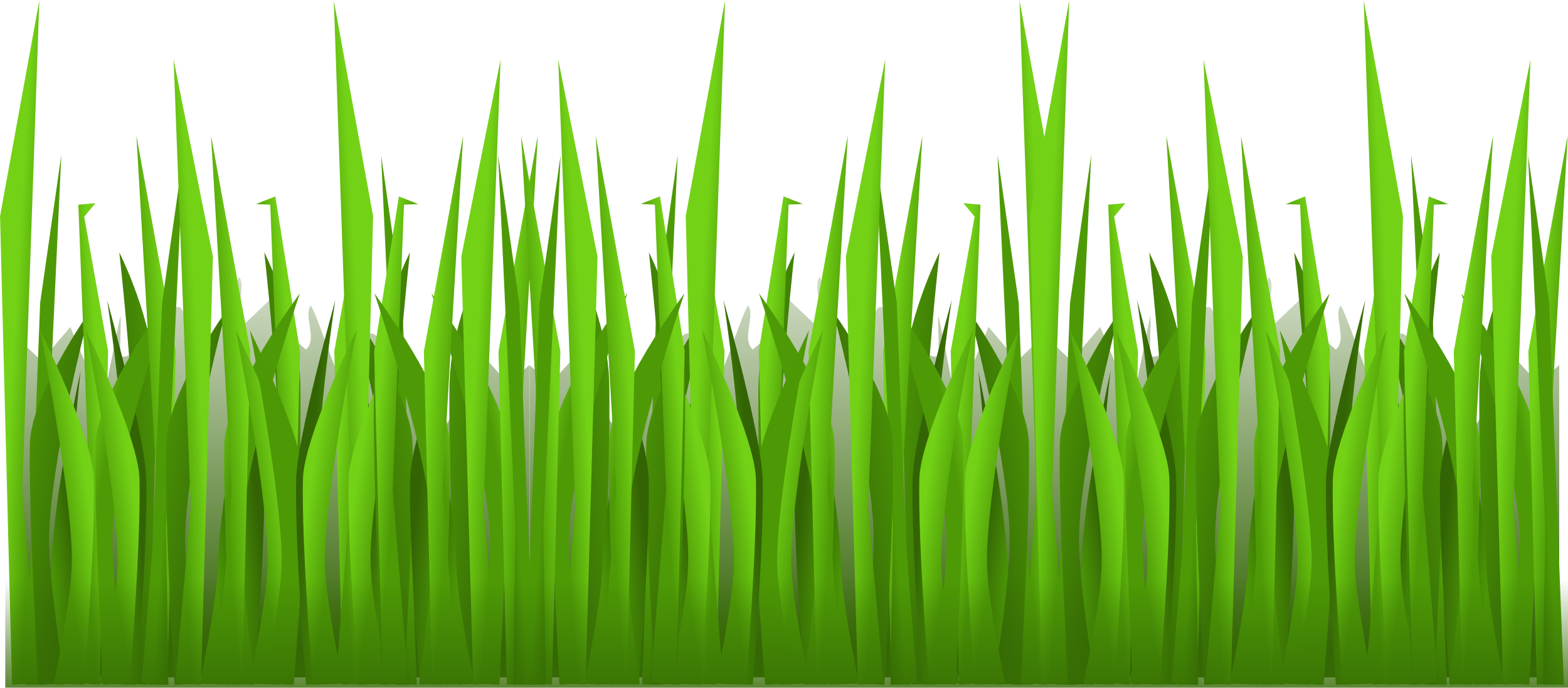 Gõ đệm theo nhóm cho bài hát 
Tình bạn tuổi thơ
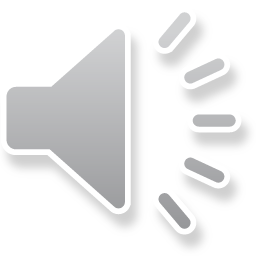 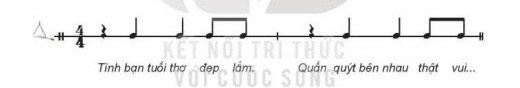 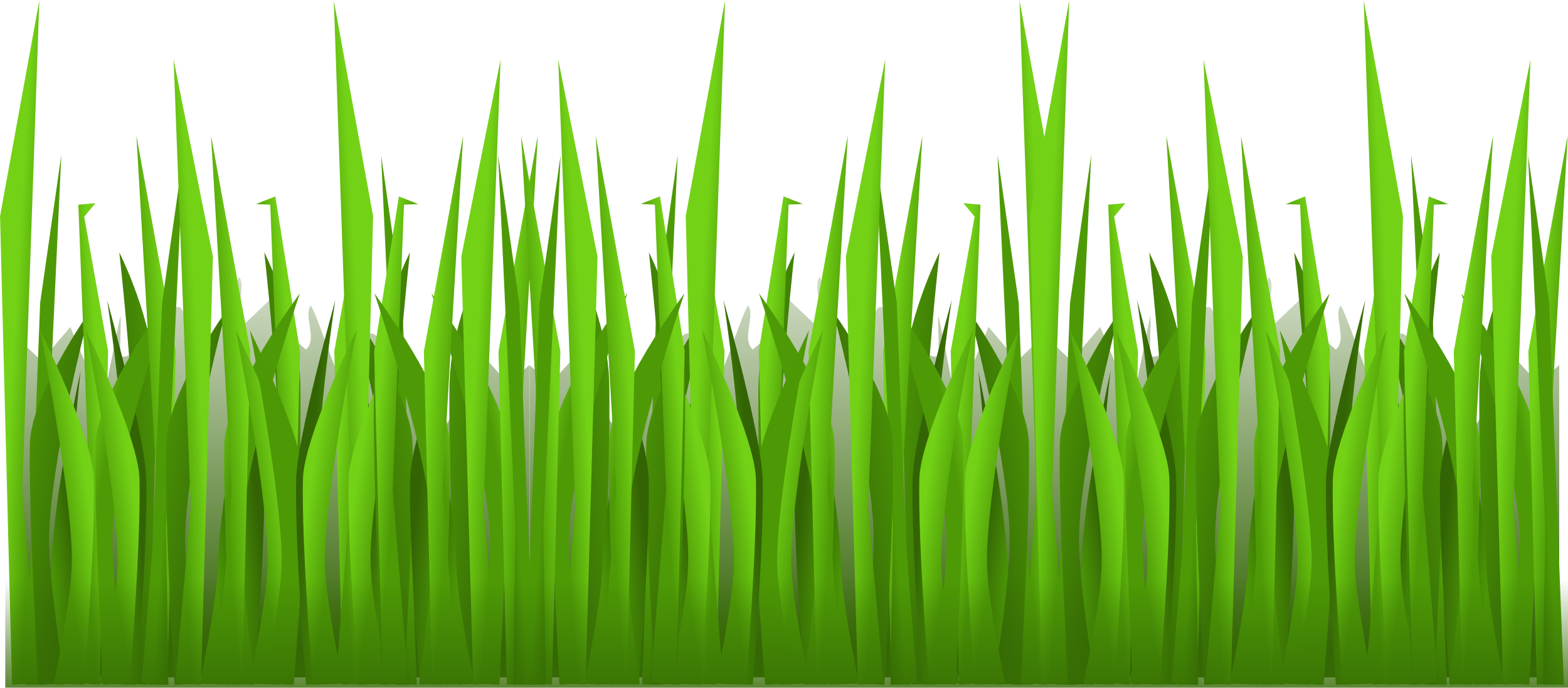 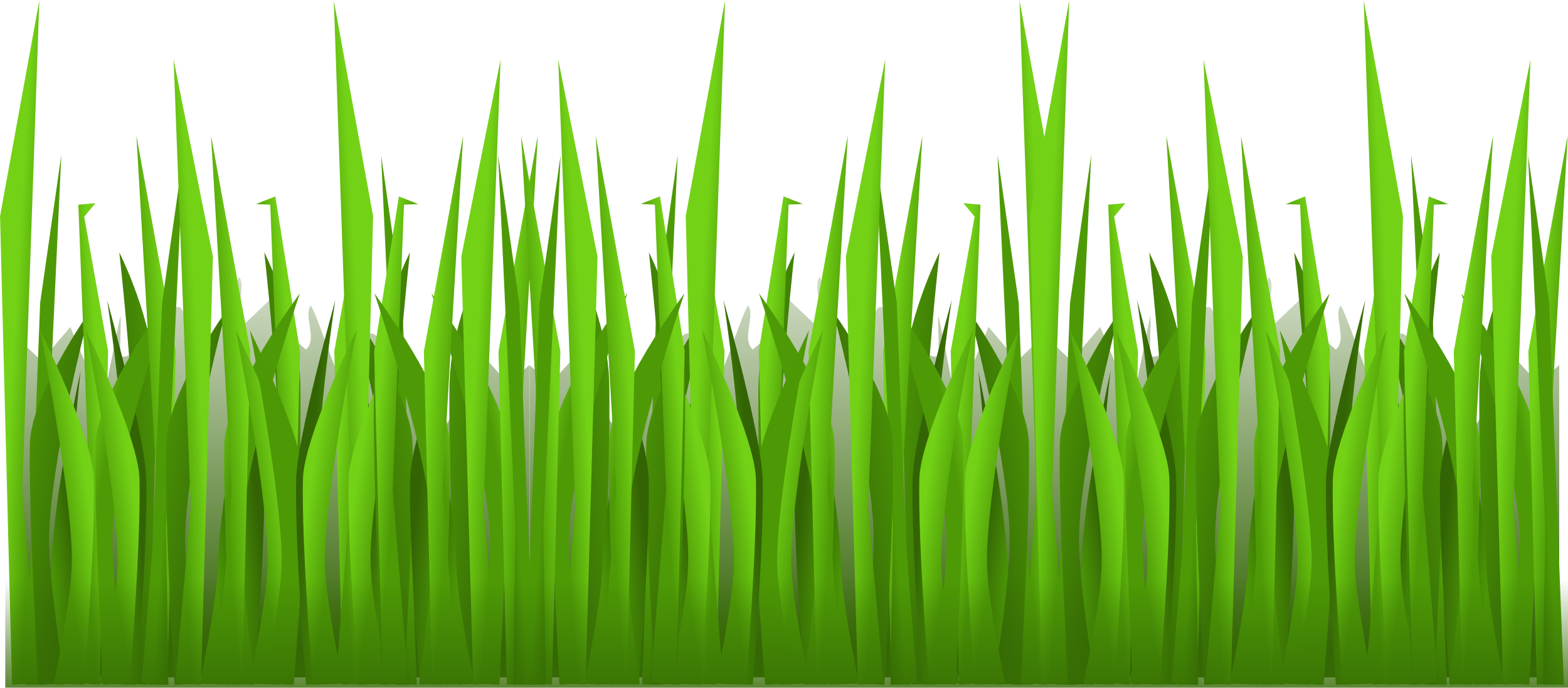 Tình bạn tuổi thơ
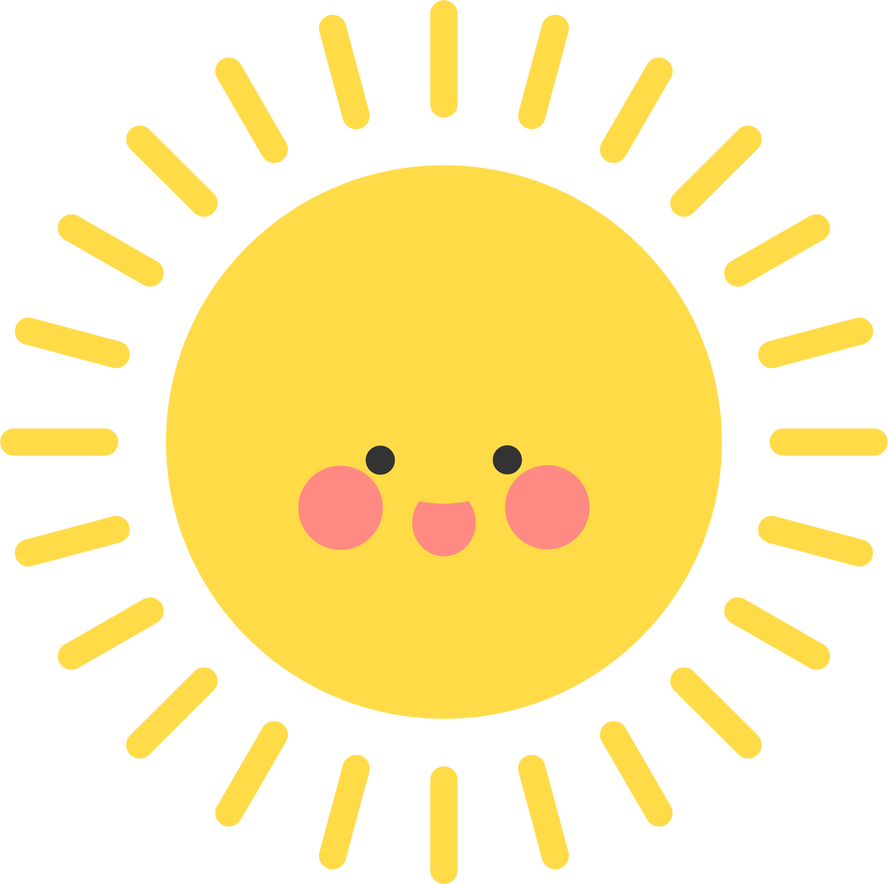 Nhạc và lời: Nguyễn Quốc Việt
Hơi nhanh-vui tươi
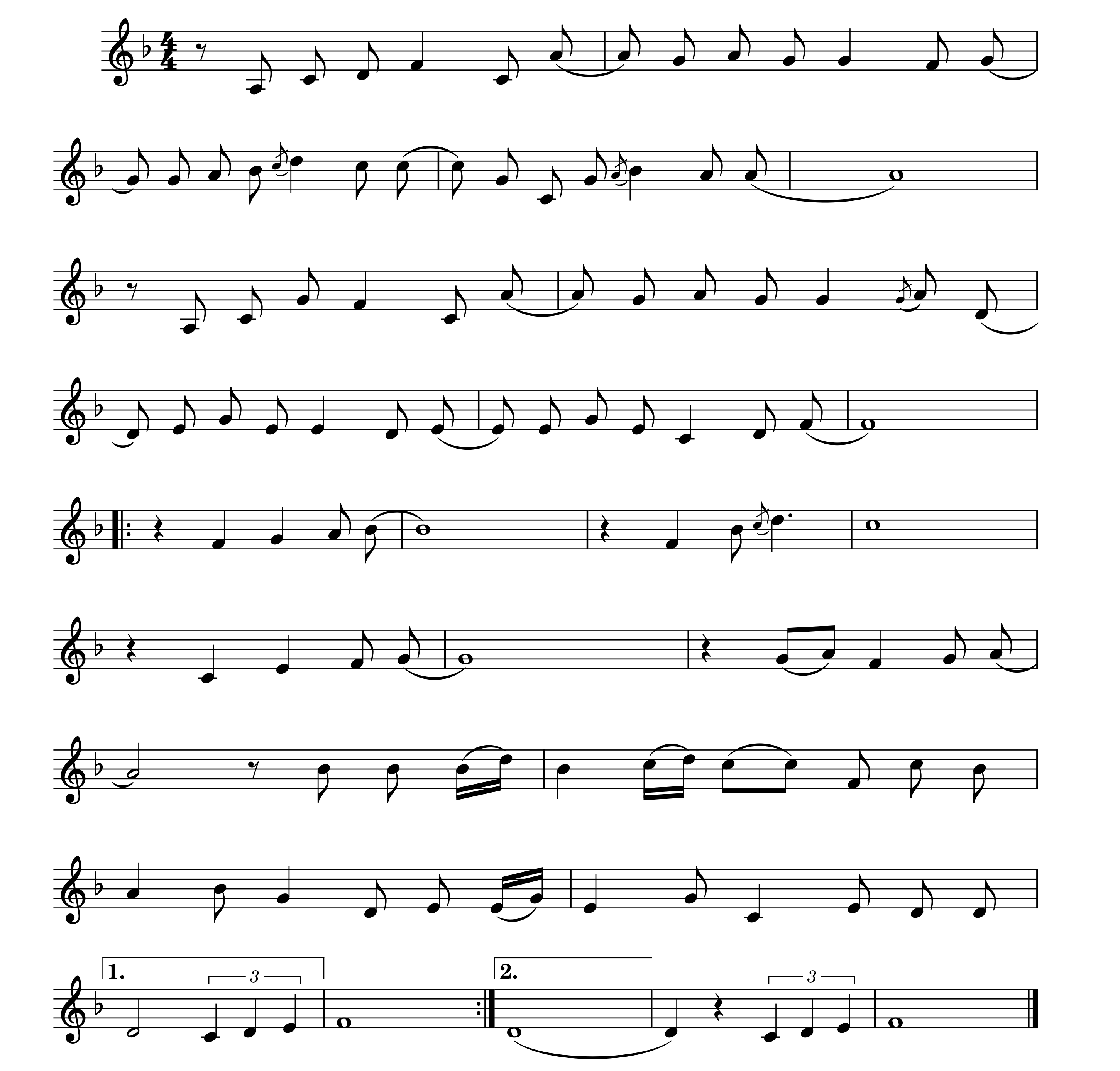 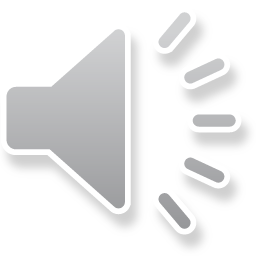 Tình   bạn   tuổi    thơ           đẹp      lắm,            quấn  quýt    bên   nhau         thật     vui.
Hồn nhiên như gió      như     mây.        Tươi đẹp như bướm,    như     hoa.
Tình   bạn   chúng  em           đẹp       quá,                gắn     bó       như    cây            với     cành.
Yêu mến nhau như        đàn    chim,           ríu   rít  muôn  ngàn   chuyện   vui.
Tình  bạn  tuổi      thơ,                                            đẹp   như  giấc              mơ.
Tình       bạn        tuổi        thơ,                                                             thắm    hồng      cuộc  sống.
Mai        đây          chúng       em              lớn         lên,              dù      cách     xa
nhau        bốn      phương,    lòng      em      vẫn           luôn          nhớ     hoài            bao       kỉ        niệm
đẹp.       Tình bạn tuổi   thơ.                          ….đẹp .                                  Tình bạn tuổi thơ.
Gõ đệm theo nhóm cho bài hát 
Tình bạn tuổi thơ
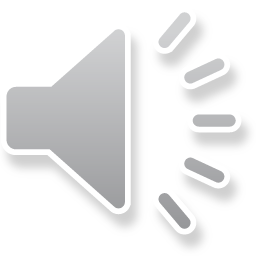 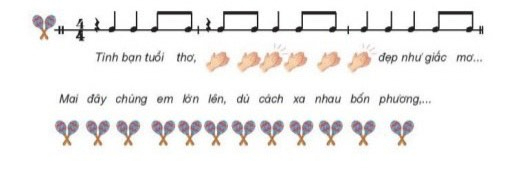 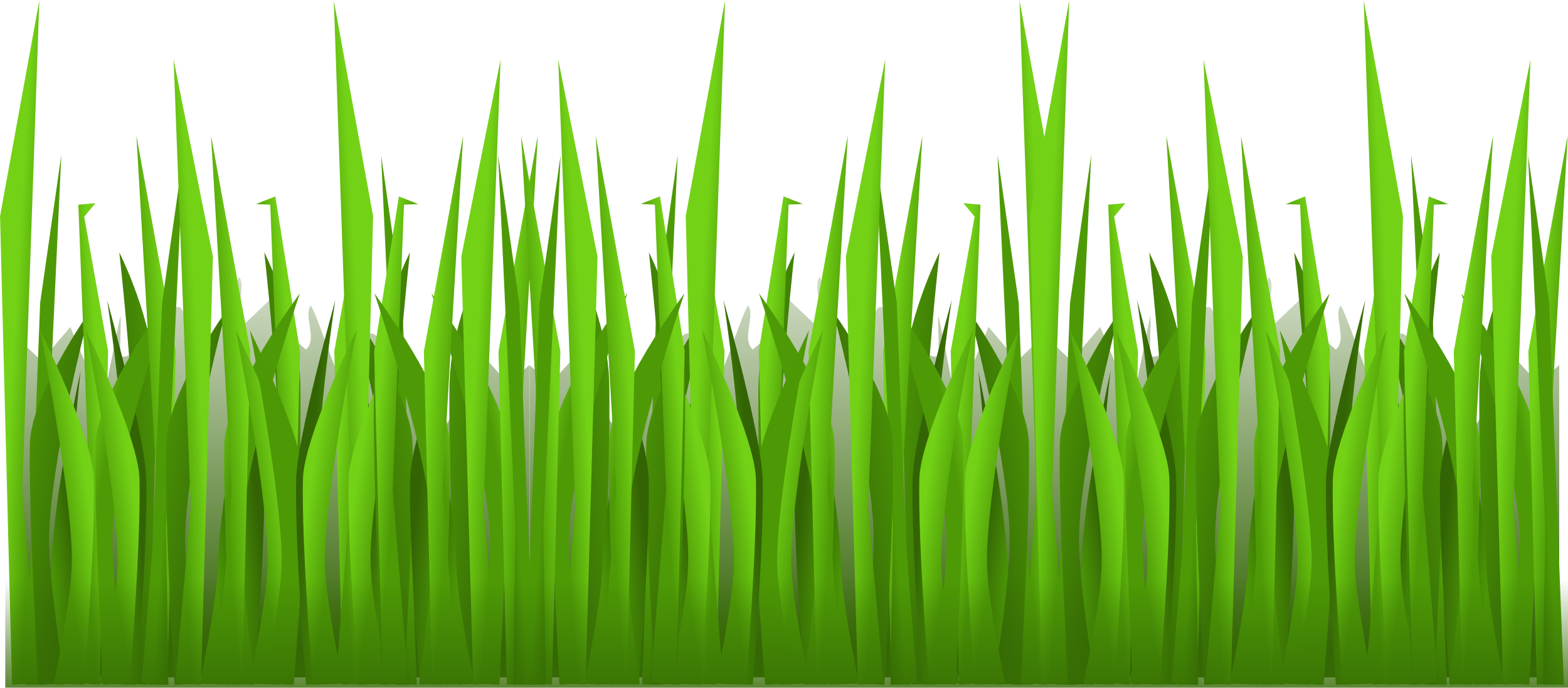 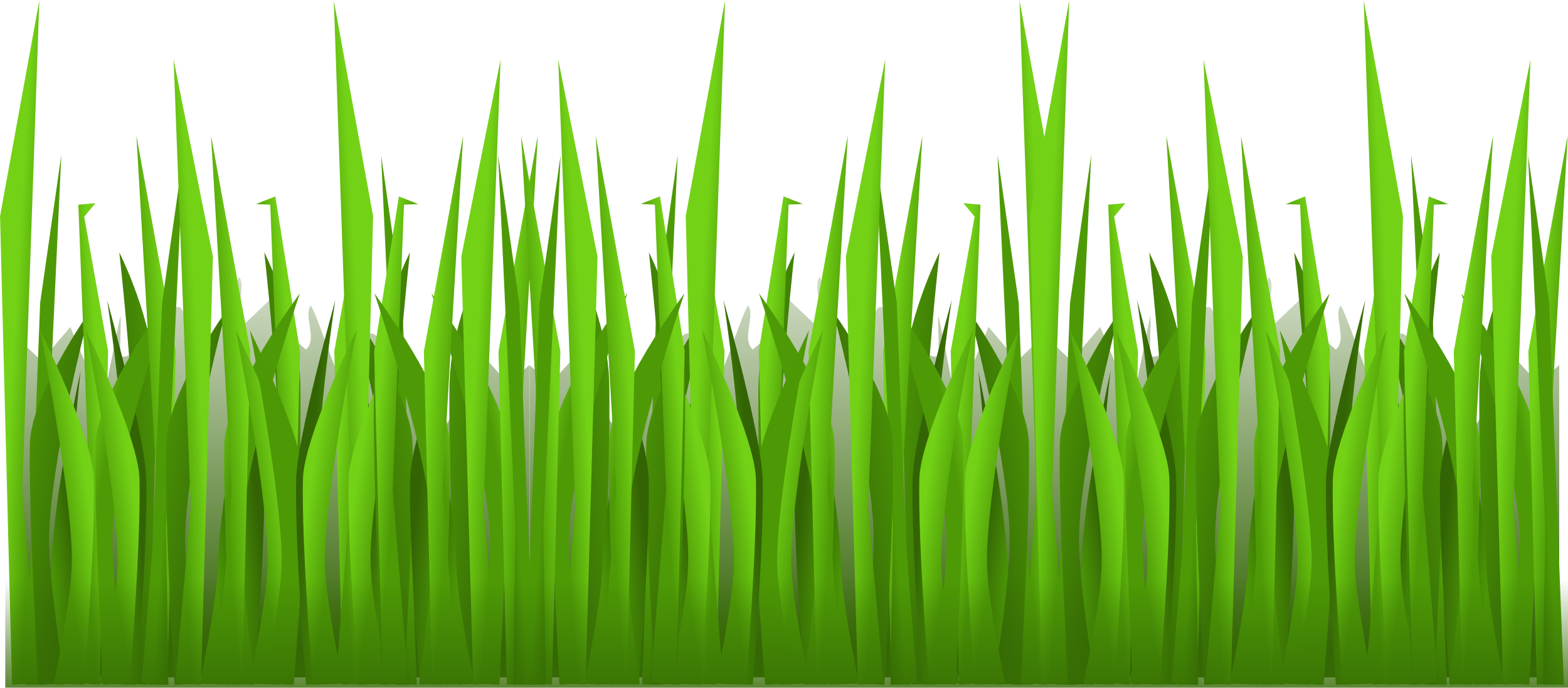 Tình bạn tuổi thơ
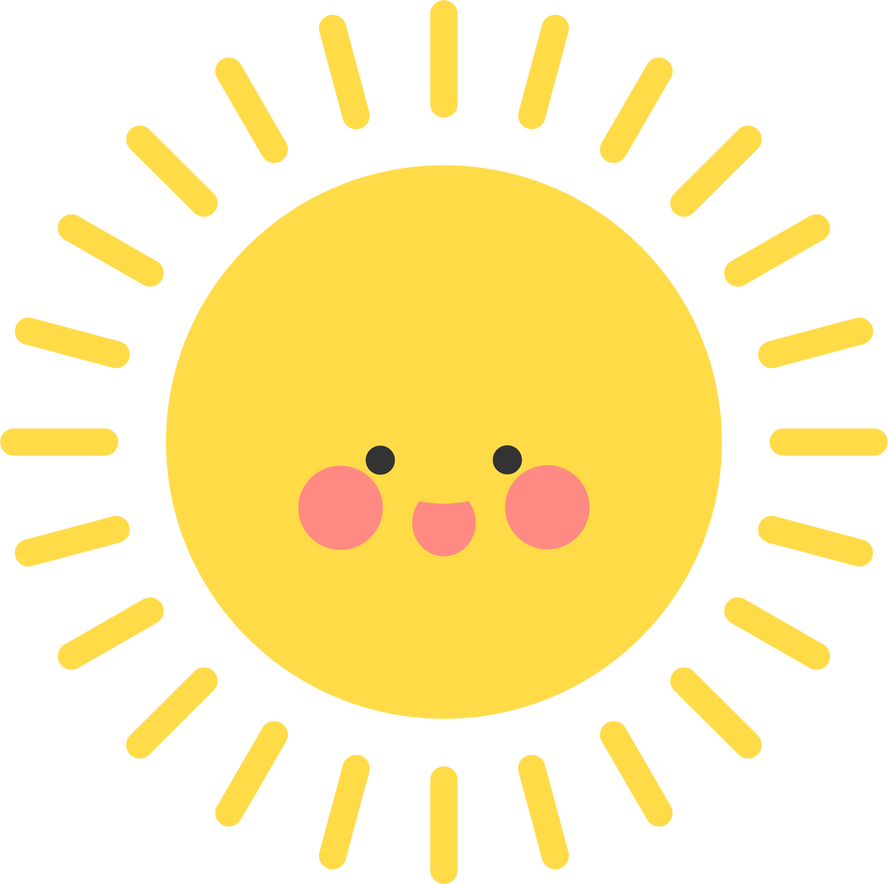 Nhạc và lời: Nguyễn Quốc Việt
Hơi nhanh-vui tươi
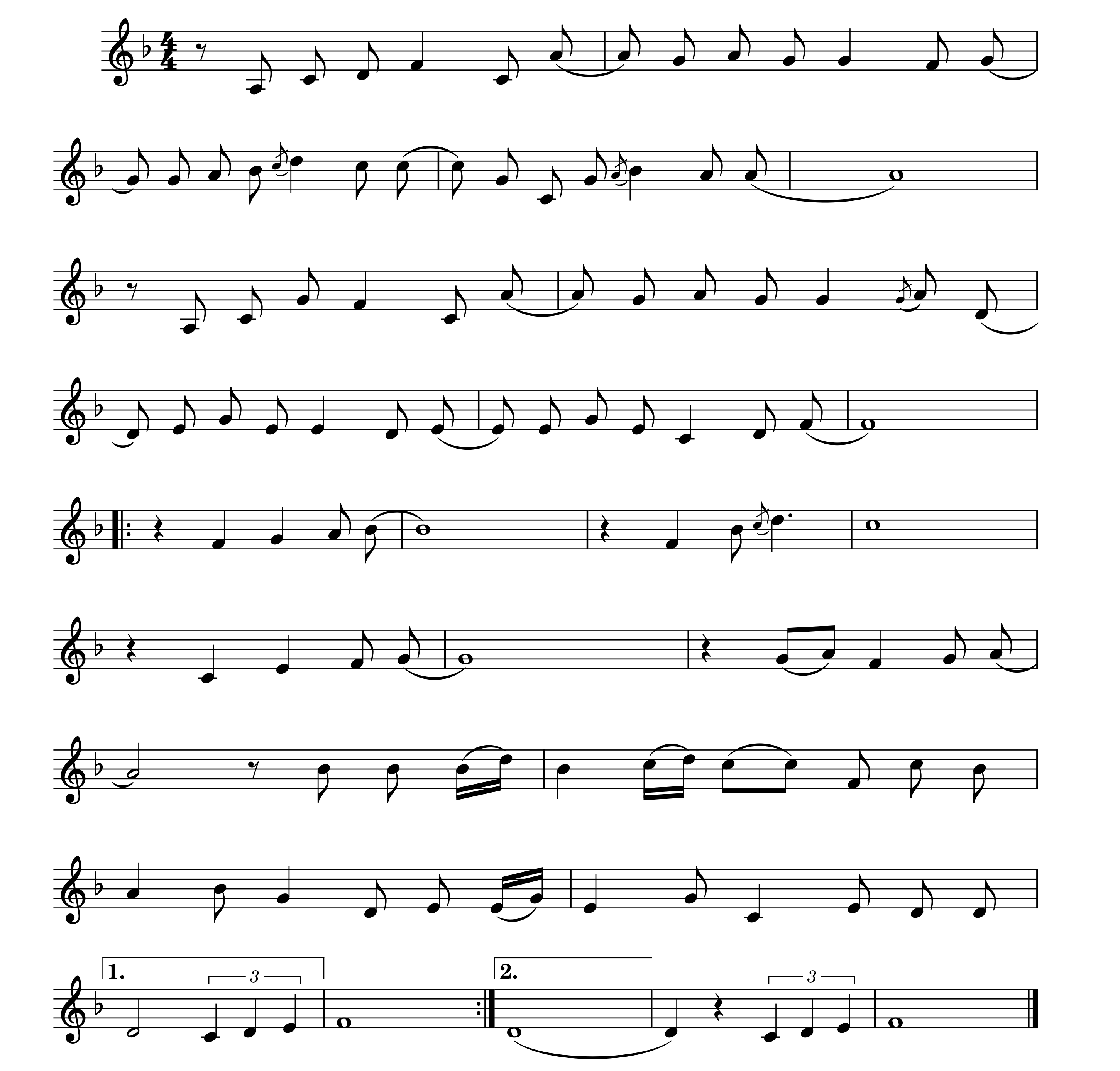 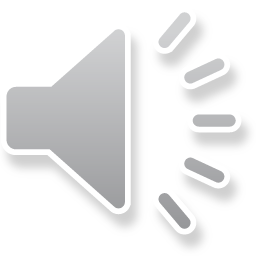 Tình   bạn   tuổi    thơ           đẹp      lắm,            quấn  quýt    bên   nhau         thật     vui.
Hồn nhiên như gió      như     mây.        Tươi đẹp như bướm,    như     hoa.
Tình   bạn   chúng  em           đẹp       quá,                gắn     bó       như    cây            với     cành.
Yêu mến nhau như        đàn    chim,           ríu   rít  muôn  ngàn   chuyện   vui.
Tình  bạn  tuổi      thơ,                                            đẹp   như  giấc              mơ.
Tình       bạn        tuổi        thơ,                                                             thắm    hồng      cuộc  sống.
Mai        đây          chúng       em              lớn         lên,              dù      cách     xa
nhau        bốn      phương,    lòng      em      vẫn           luôn          nhớ     hoài            bao       kỉ        niệm
đẹp.       Tình bạn tuổi   thơ.                          ….đẹp .                                  Tình bạn tuổi thơ.
2.Nhạc cụ giai điệu
a. Thực hành thổi nốt La trên Ri-cóoc-đơ
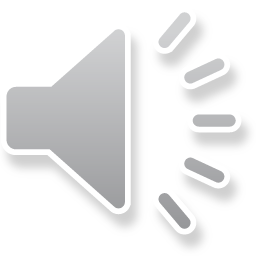 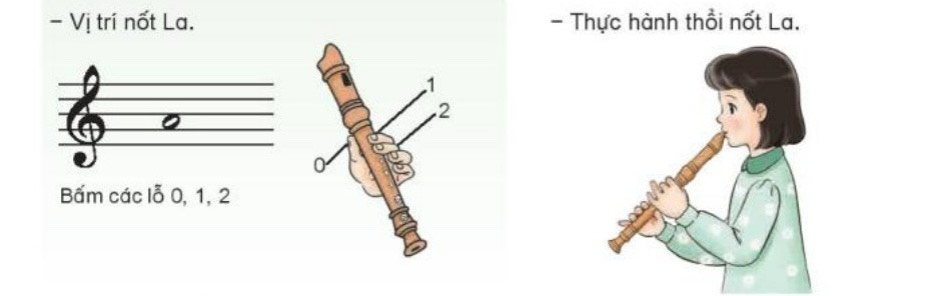 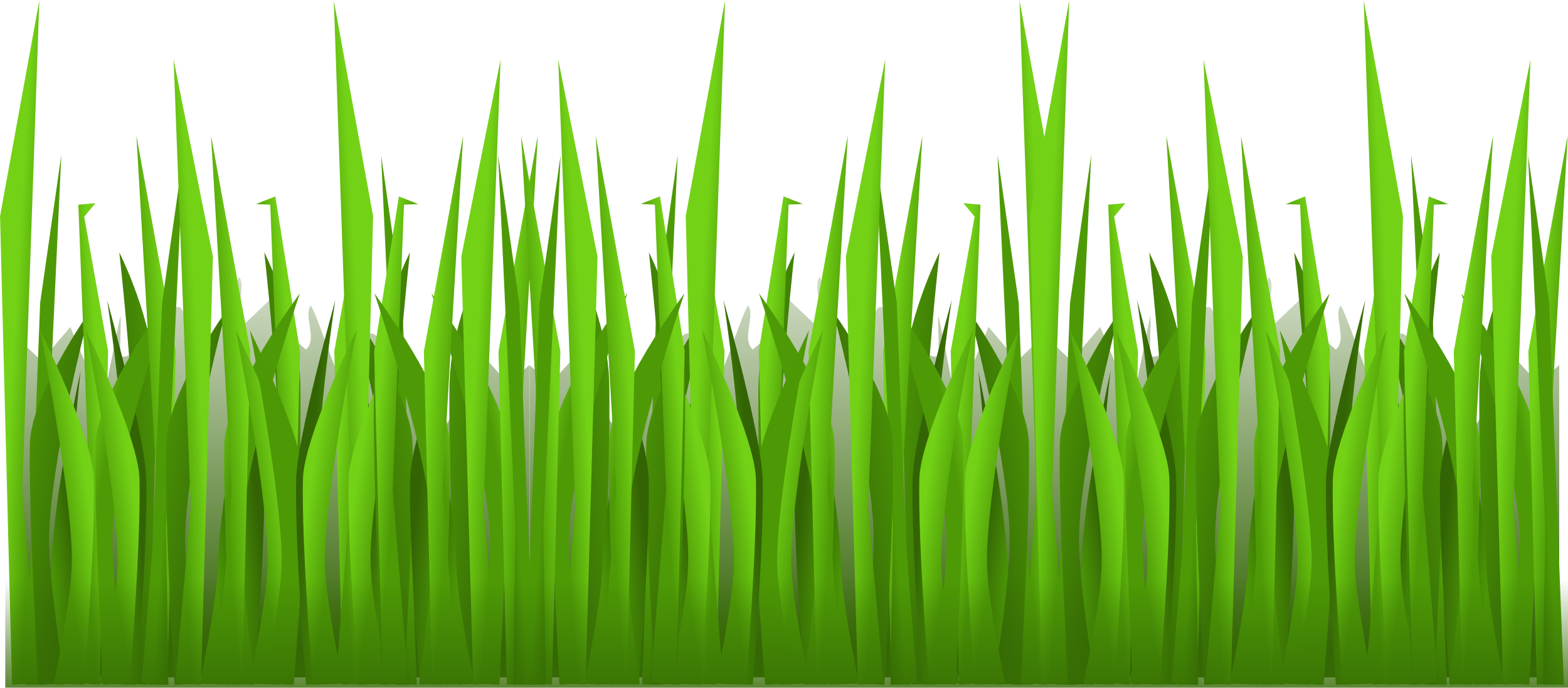 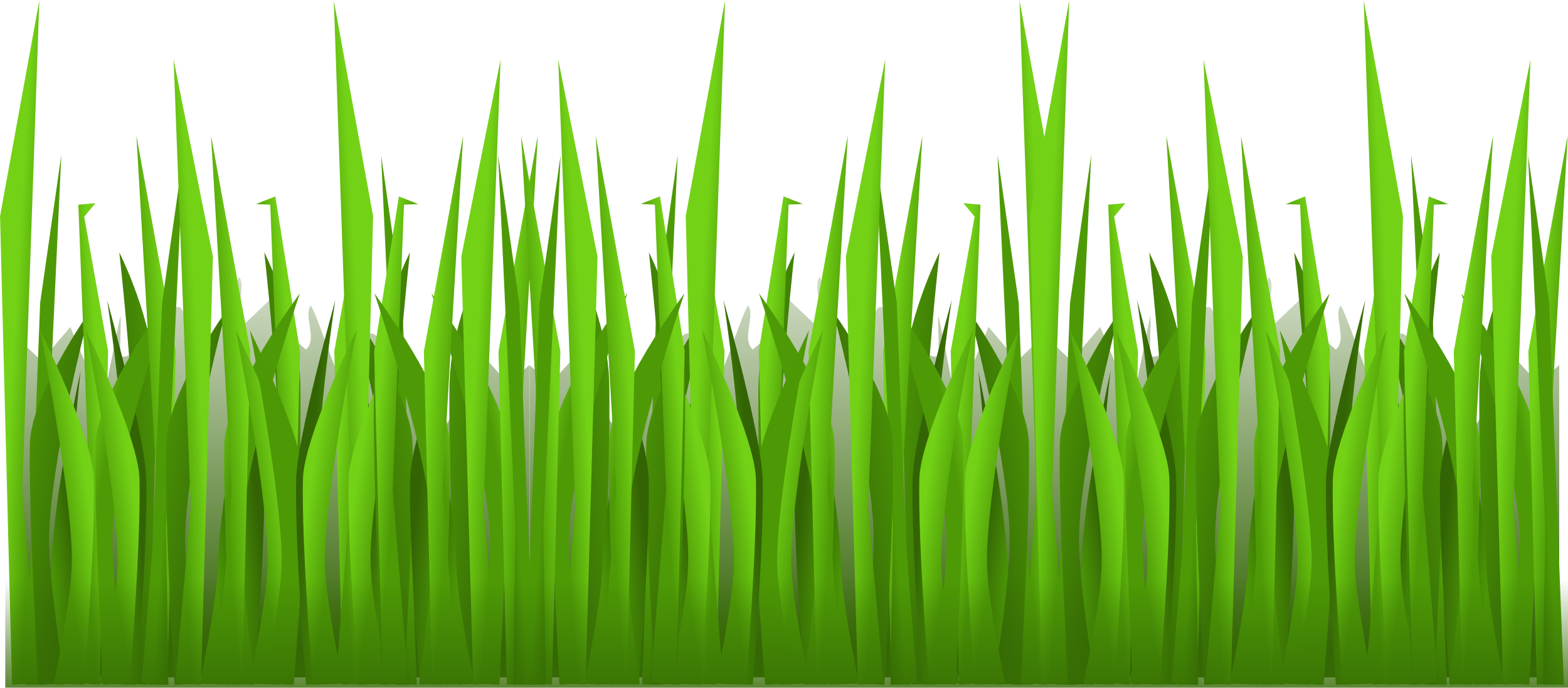 Thực hành mẫu âm với nốt si và la trên Ri-cóoc-đơ
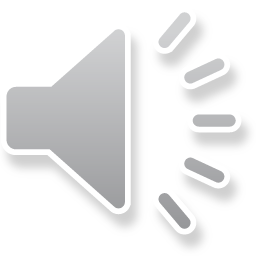 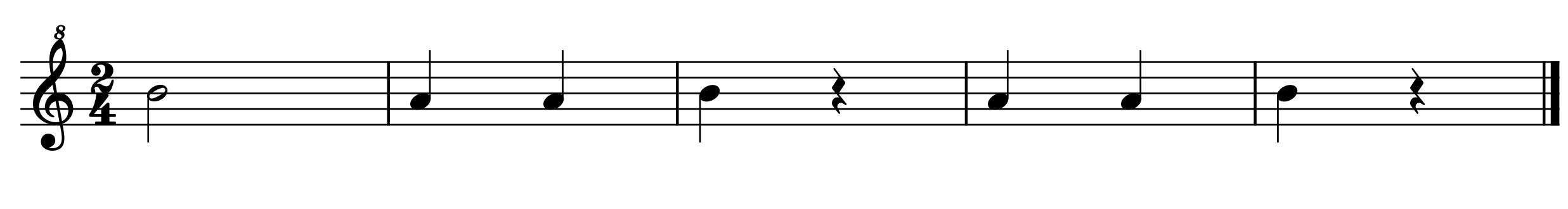 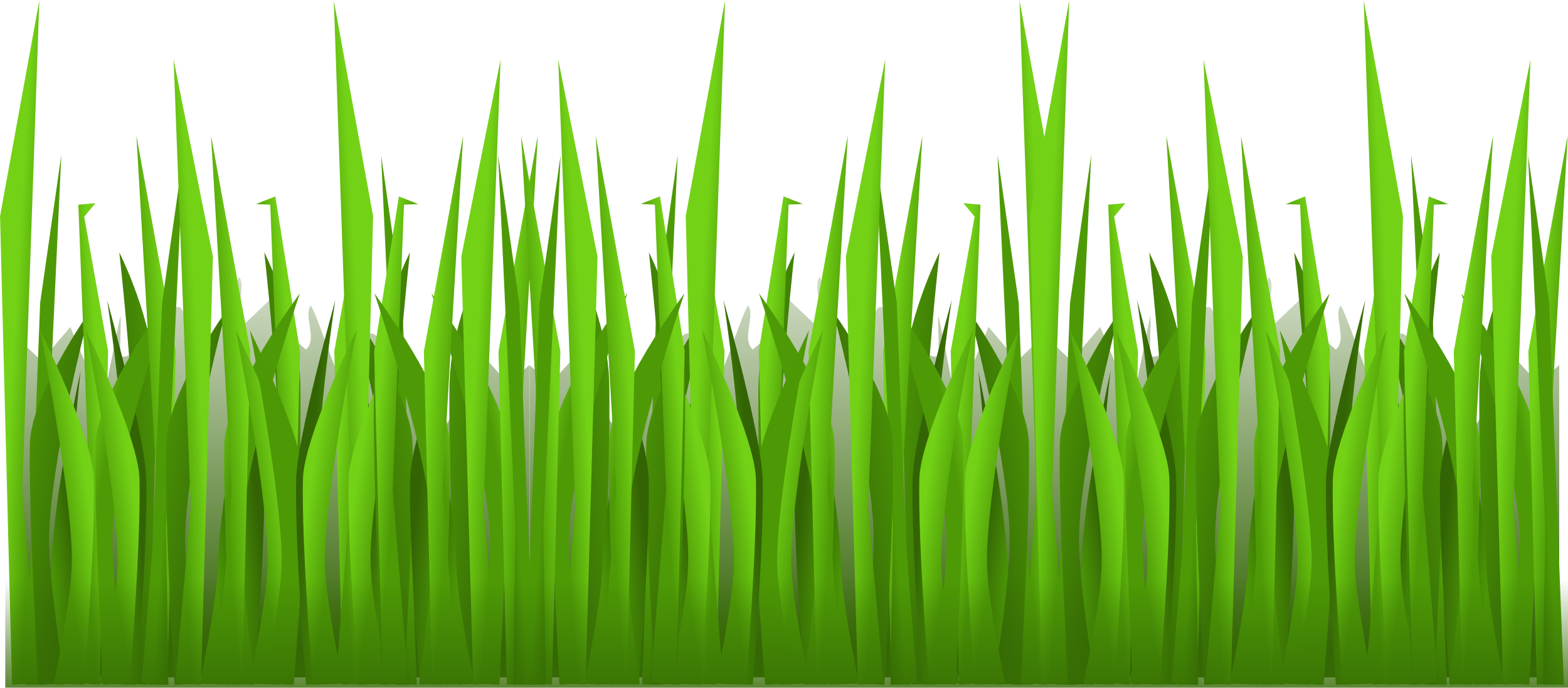 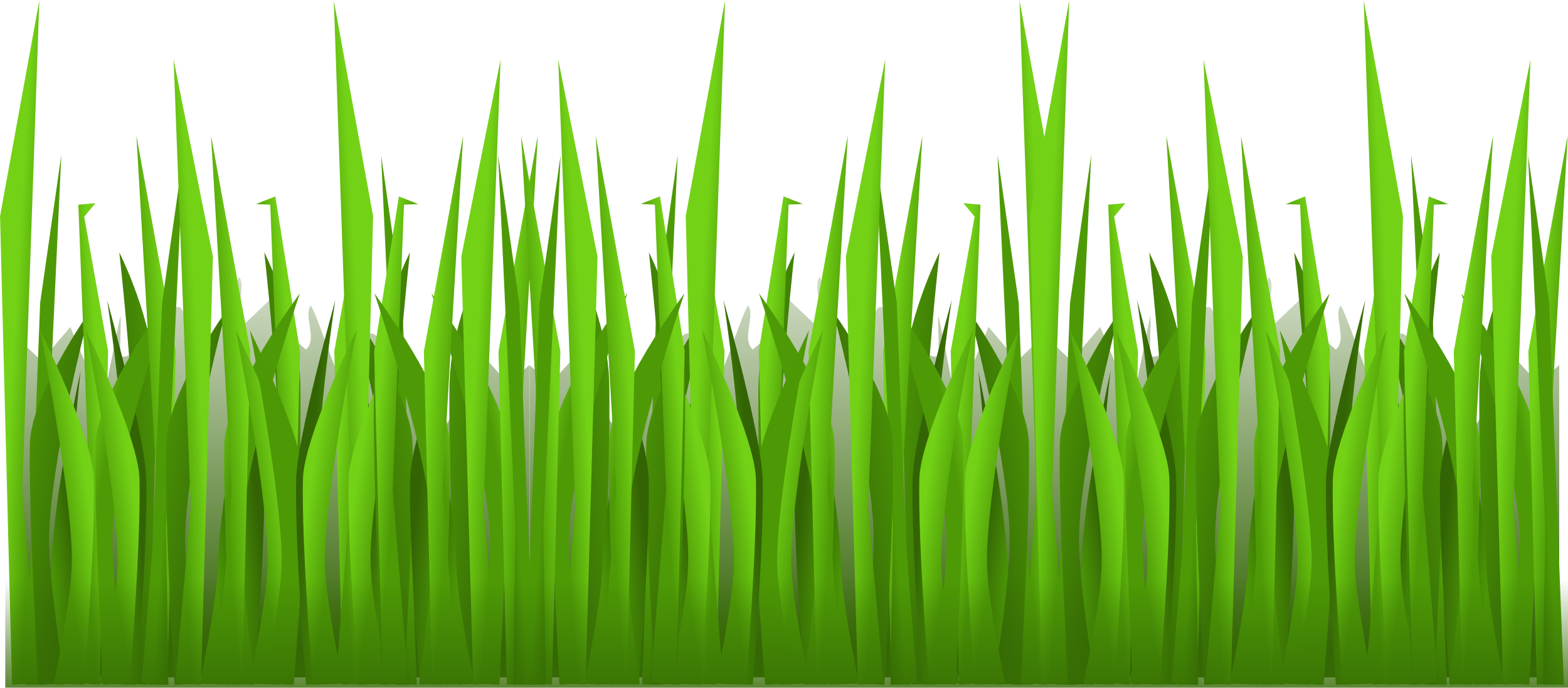 2.Nhạc cụ giai điệu
b. Thực hành mẫu âm với các nốt đồ rê mi pha son trên kèm phím
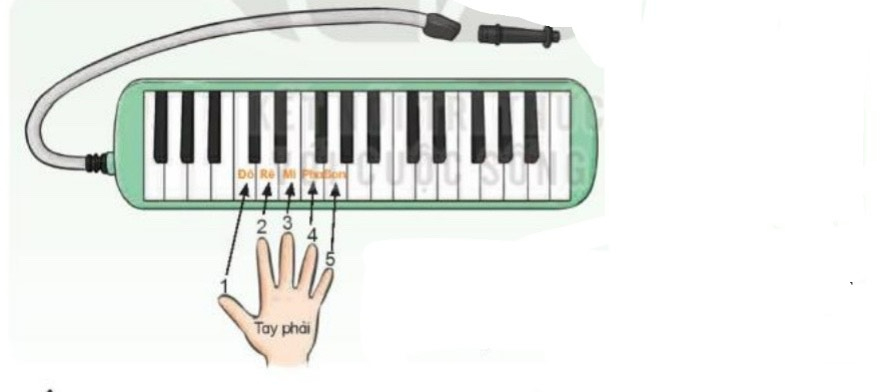 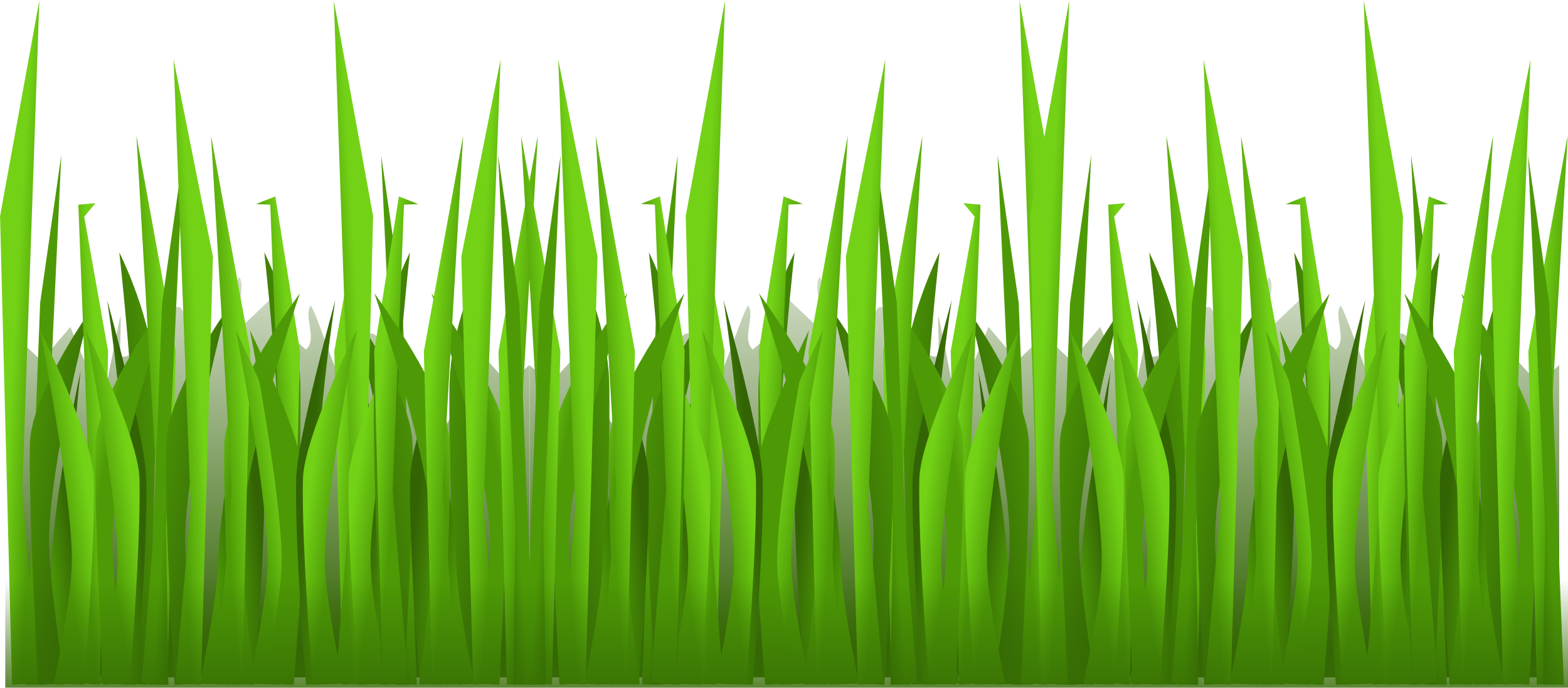 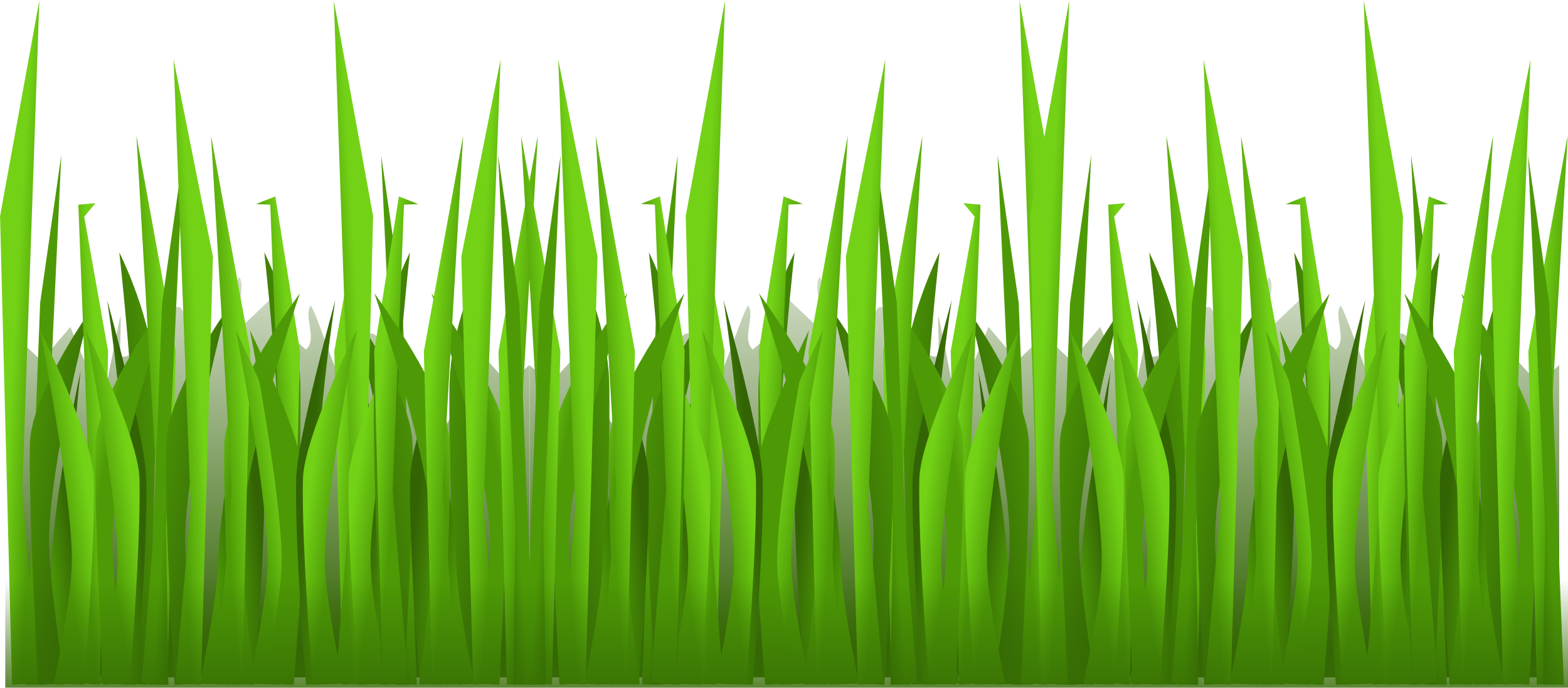 2.Nhạc cụ giai điệu
b. Thực hành mẫu âm với các nốt đồ rê mi pha son trên kèm phím
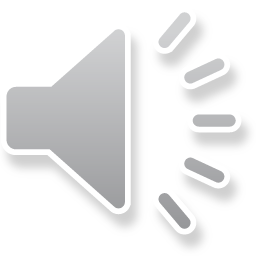 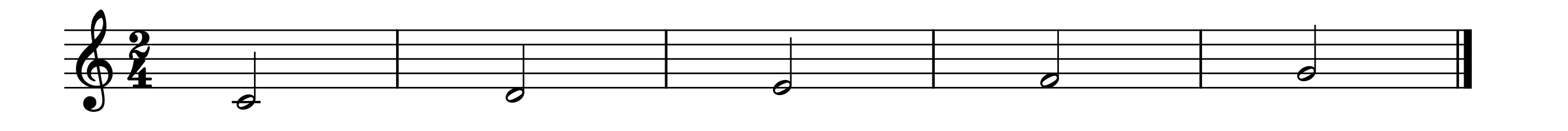 1                         2                         3                        4                        5
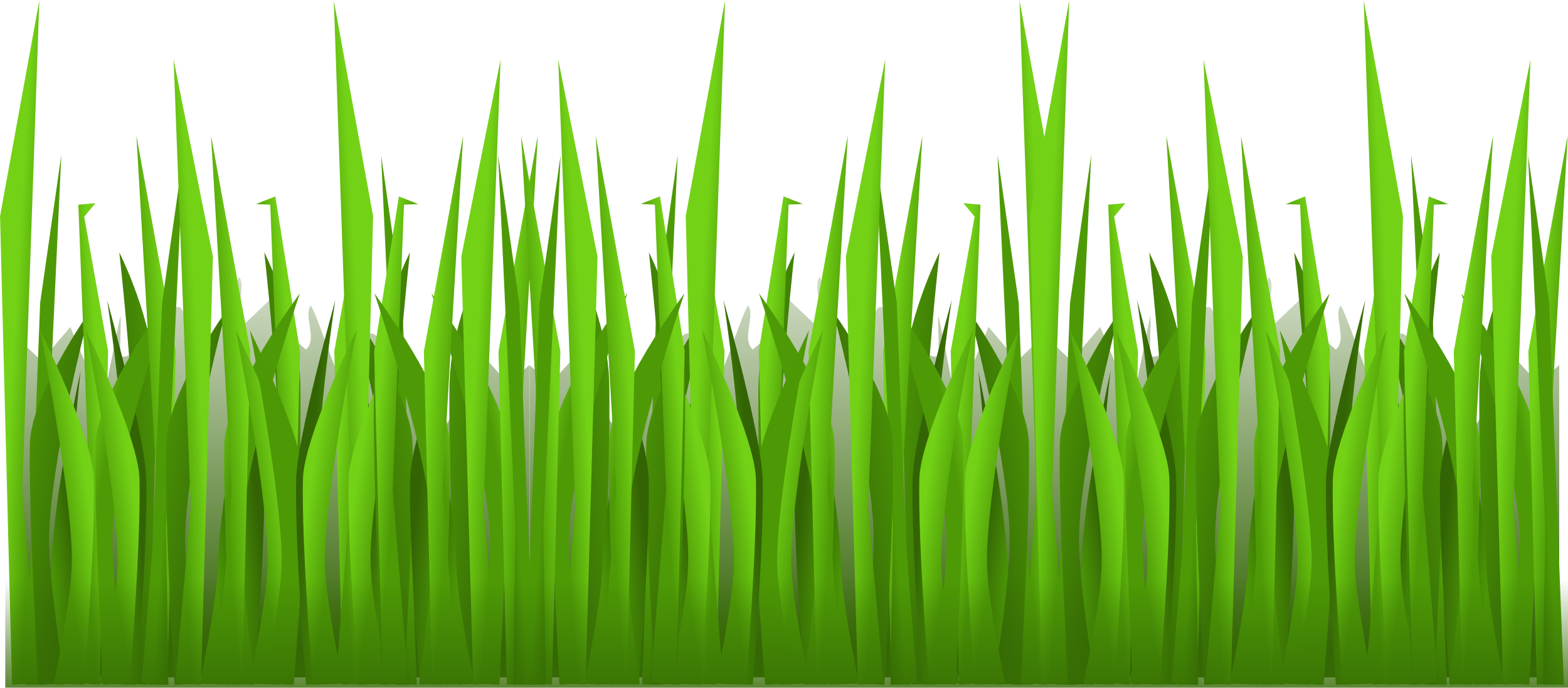 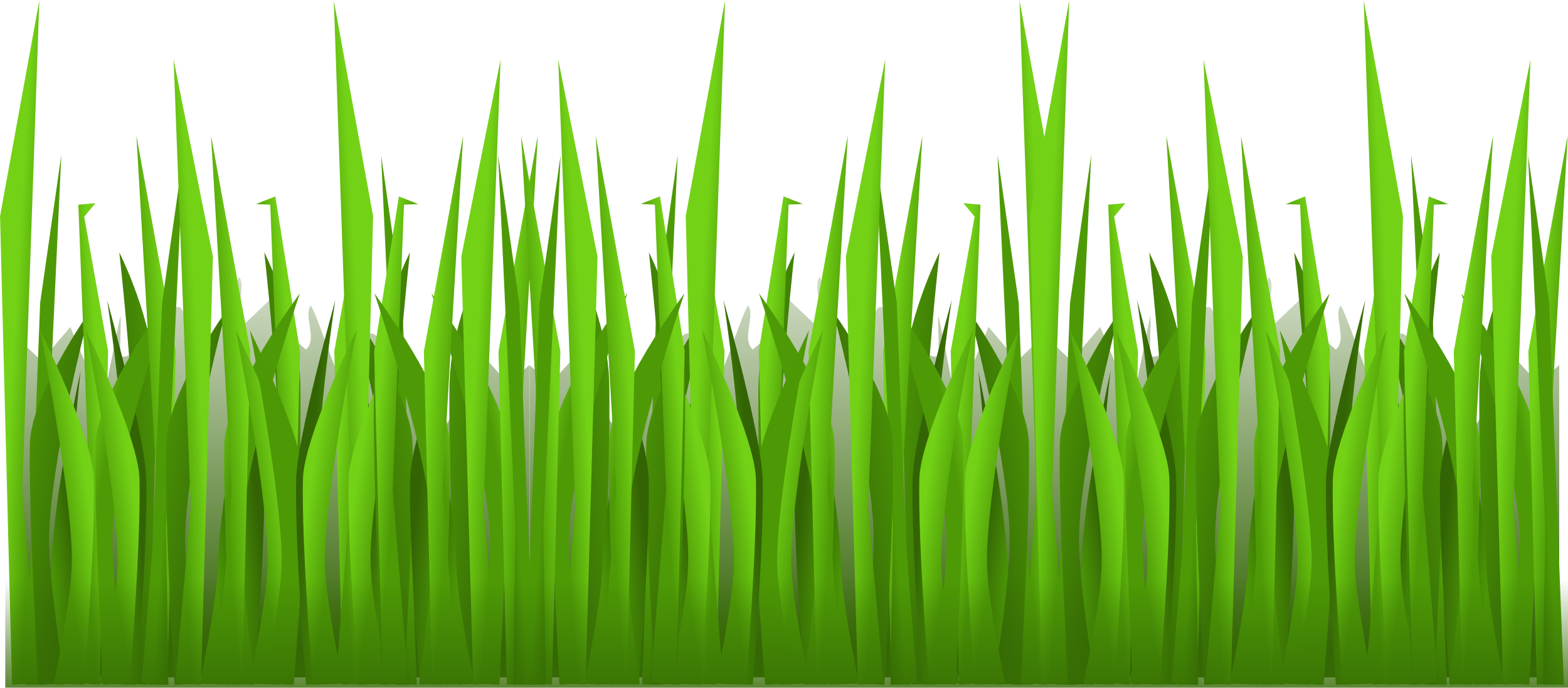 2.Nhạc cụ giai điệu
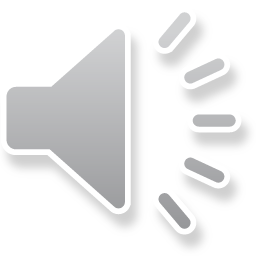 b. Thực hành mẫu âm với các nốt đồ rê mi pha son trên kèm phím
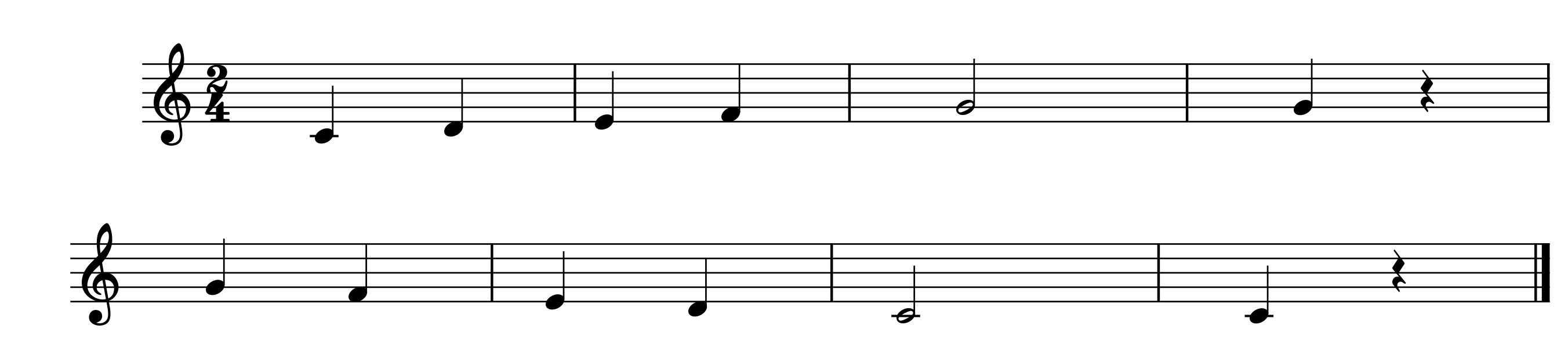 1          2             3          4                     5                               5
5            4                 3            2                  1                                 1
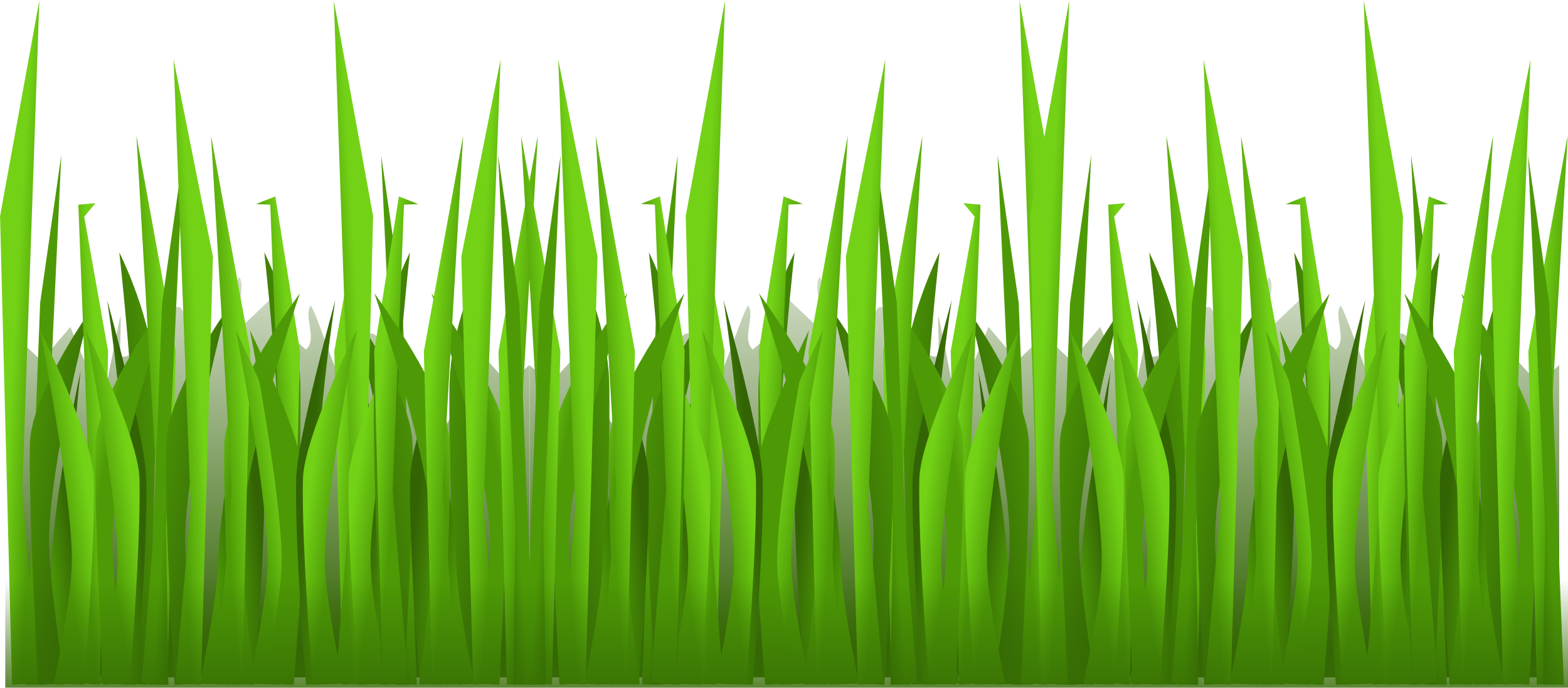 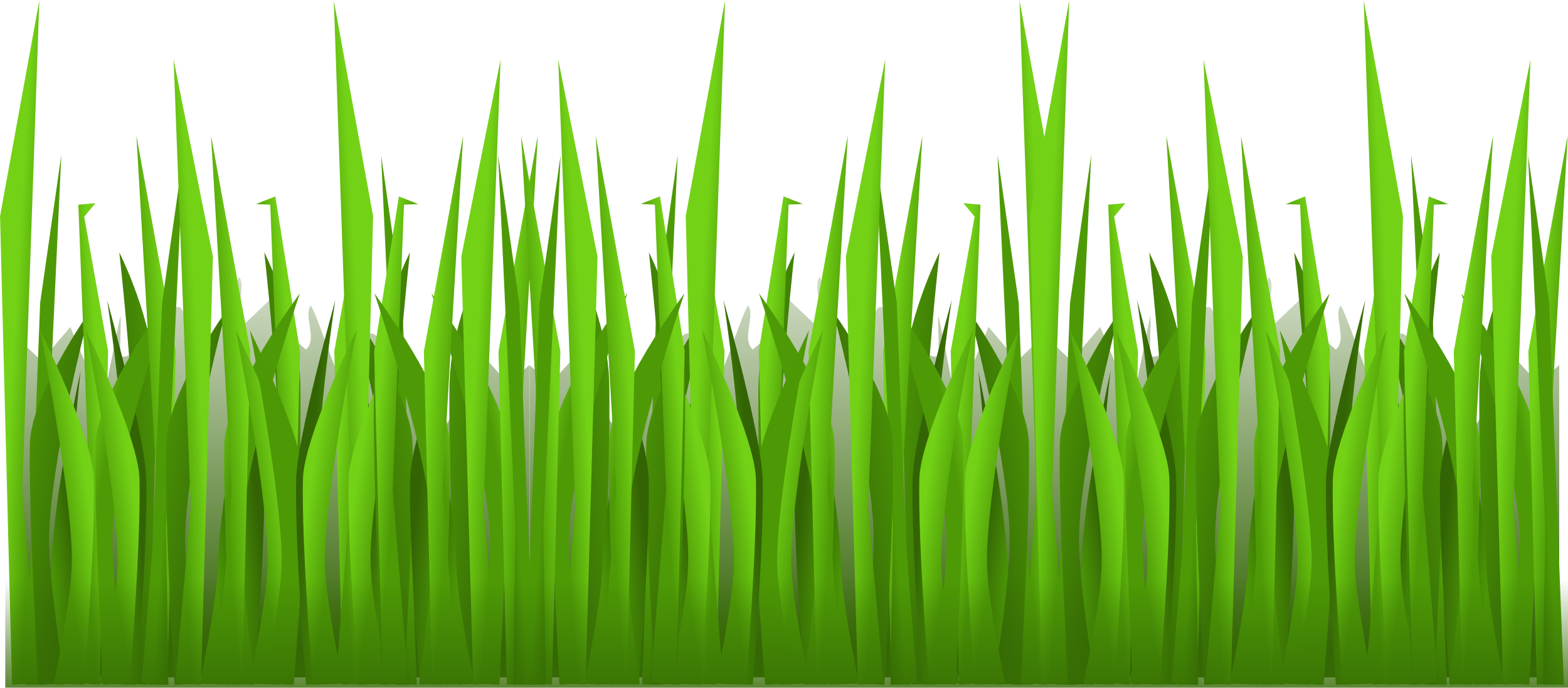 Tiết 24
- Ôn bài hát Tình bạn tuổi thơ
- Nhạc cụ: Thể hiện nhạc cụ gõ hoặc nhạc cụ giai điệu
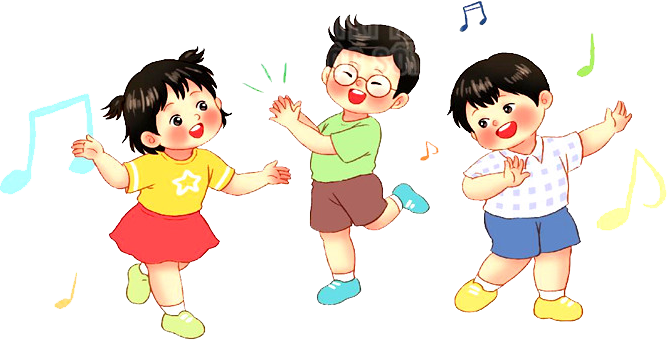 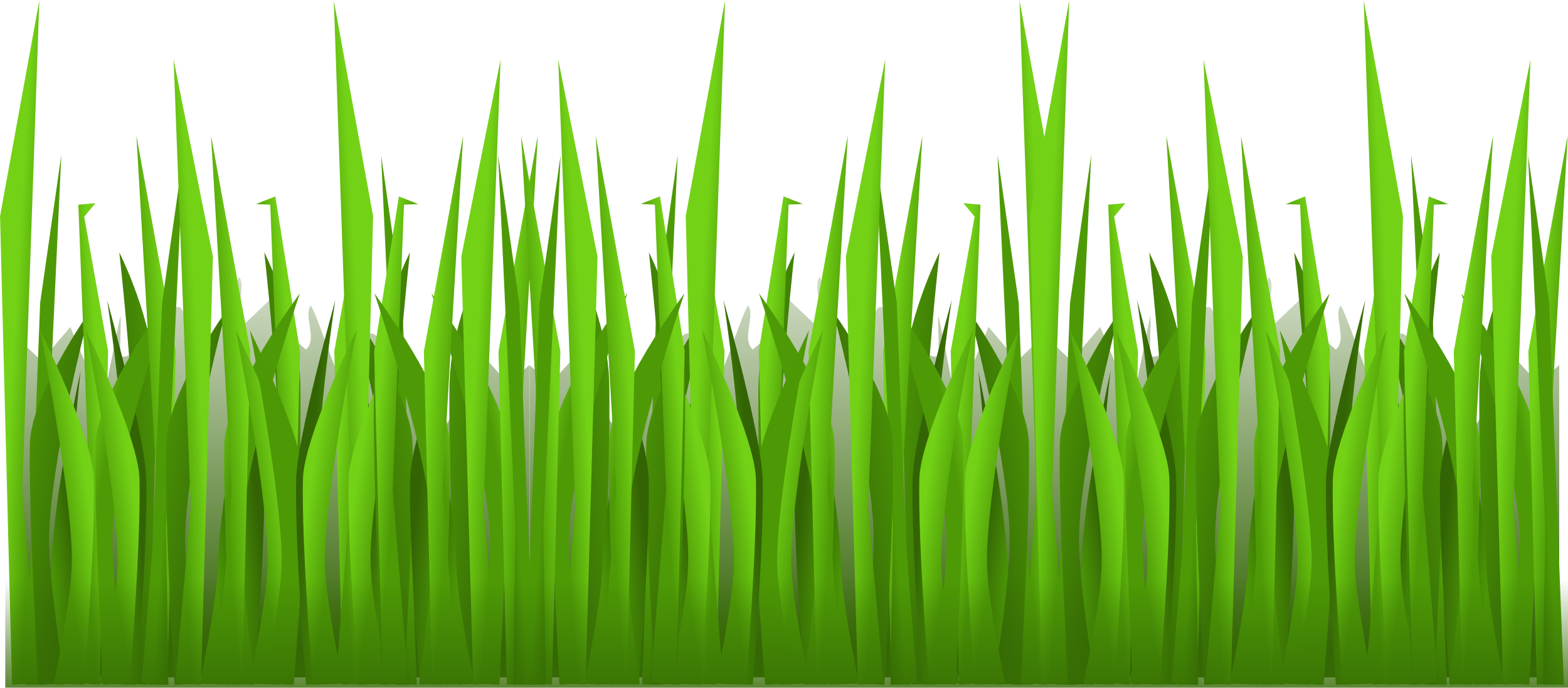 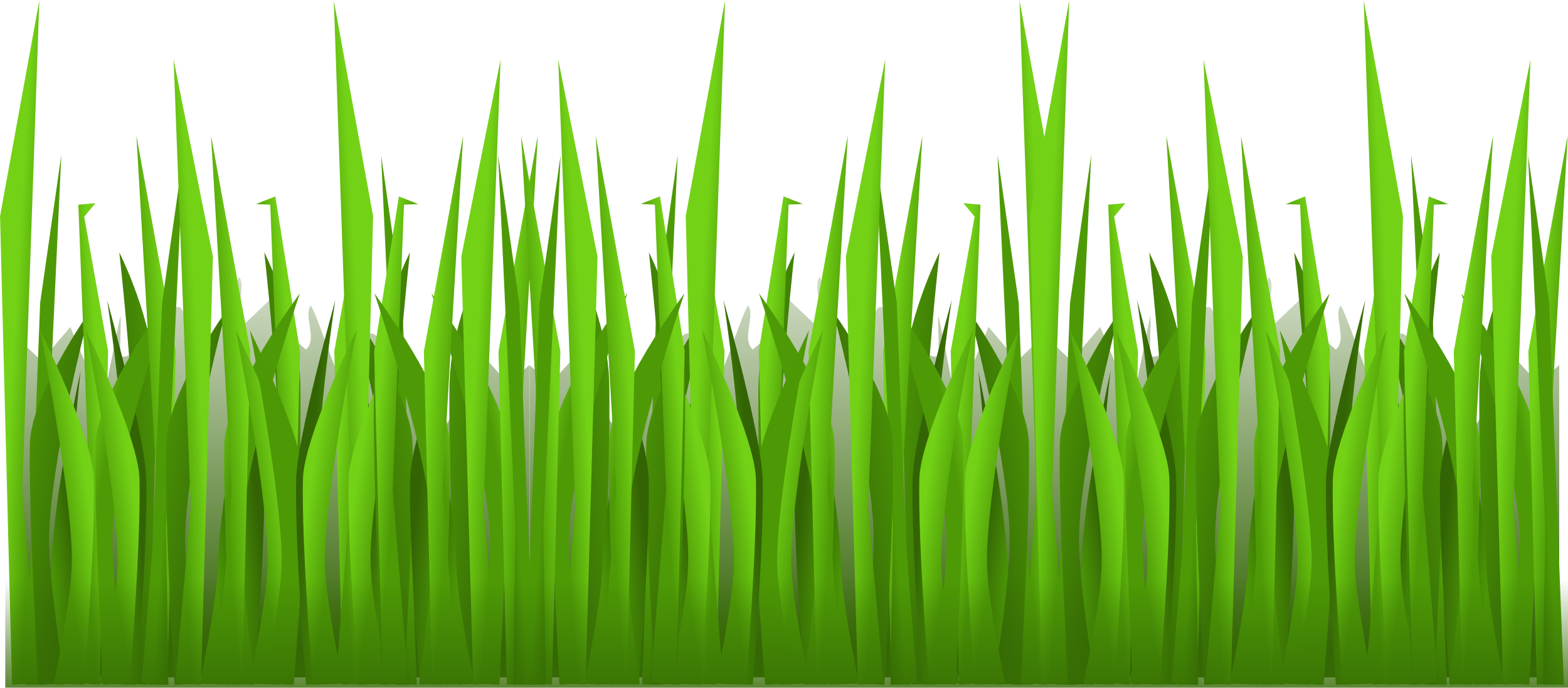